Formation 2017 Collecte des données financières
Présenté par :Catherine Déry
Rémi Cloutier  
Automne 2017
Déroulement général
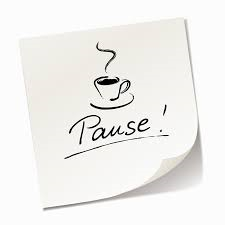 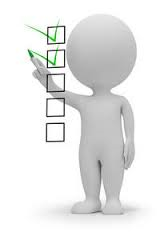 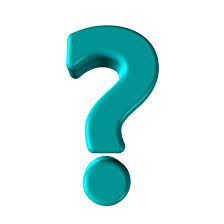 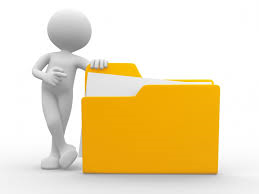 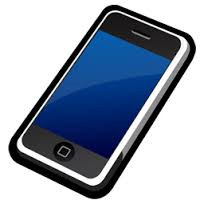 Plan de la présentation
Mot d’introduction	
Bloc 1
Mise en contexte
Les objectifs de la présentation
Pourquoi la collecte unifiée des données financières

Processus de la collecte des données financières
Processus
Les acteurs du processus
Dates importantes

Outil de saisie des données financières
Accès
La saisie
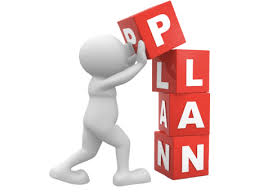 Plan de la présentation
BLOC 2
Collecte des données financières
Nouveautés et particularités 
Rappel de certains éléments du guide

BLOC 3
Message d’intérêt général
Conclusion
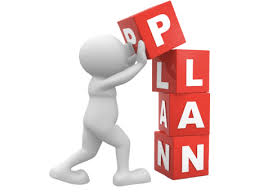 Bloc 1Mise en contexte, processus de la collecte et outil de saisie
Mise en contexte
Les objectifs de la présentation
Communiquer les raisons de la mise en place de la collecte unifiée

Identifier votre rôle et vos responsabilités

Informer des éléments clés à prendre en considération lors de la transmission des données financières

Présenter les outils qui sont mis à votre disposition pour aller chercher les informations

Répondre à vos questions
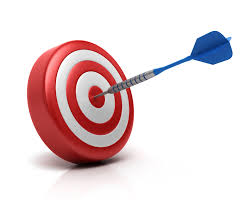 Mise en contexte
Pourquoi la collecte unifiée des données financières?
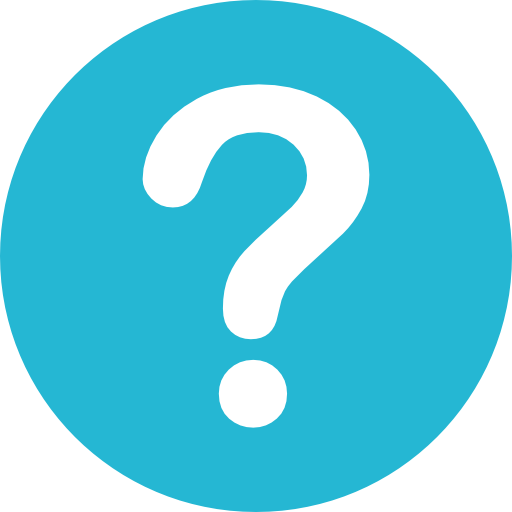 Mise en contexte
Quels sont les bénéfices?
Simplification du processus de collecte de données
Réduction du nombre de correspondances auprès de la clientèle
Harmonisation des interventions auprès de la clientèle 

Banque de données plus précises
Dresser un profil plus précis de la clientèle et du secteur agricole
Réalisation des interventions plus ciblées plus rapidement
Évaluation plus complète des impacts des différents programmes

Modernisation de la prestation de services
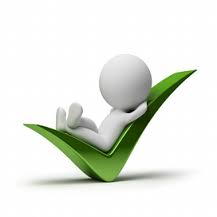 Processus de la collecte des données financières
Processus actuel
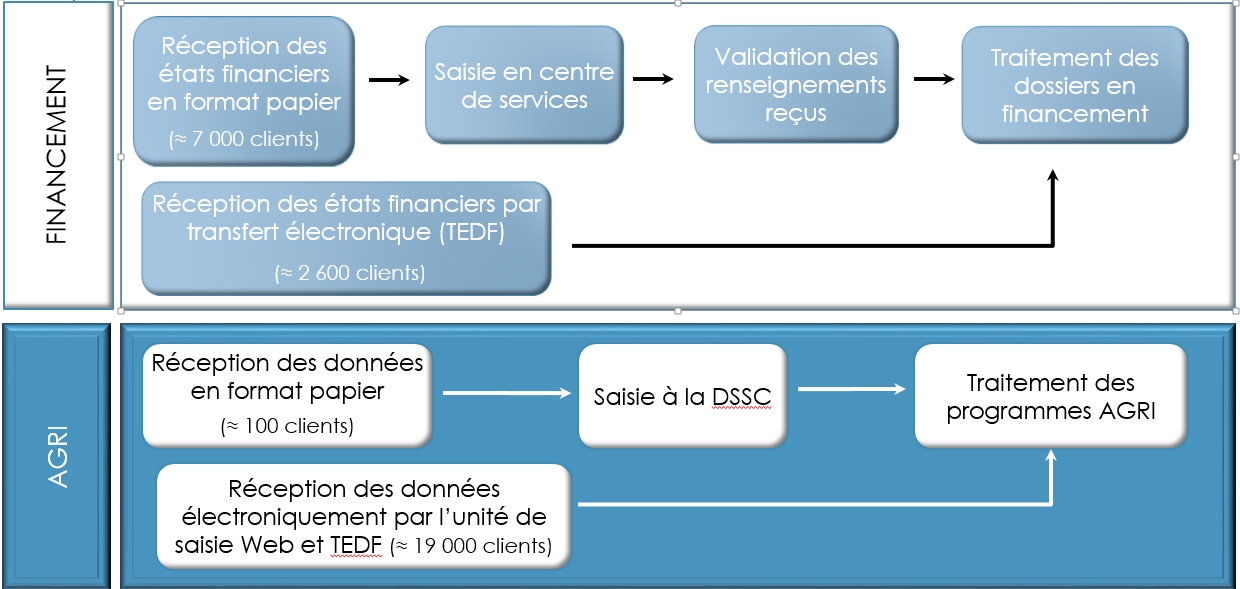 Processus de la collecte des données financières
Nouveau processus
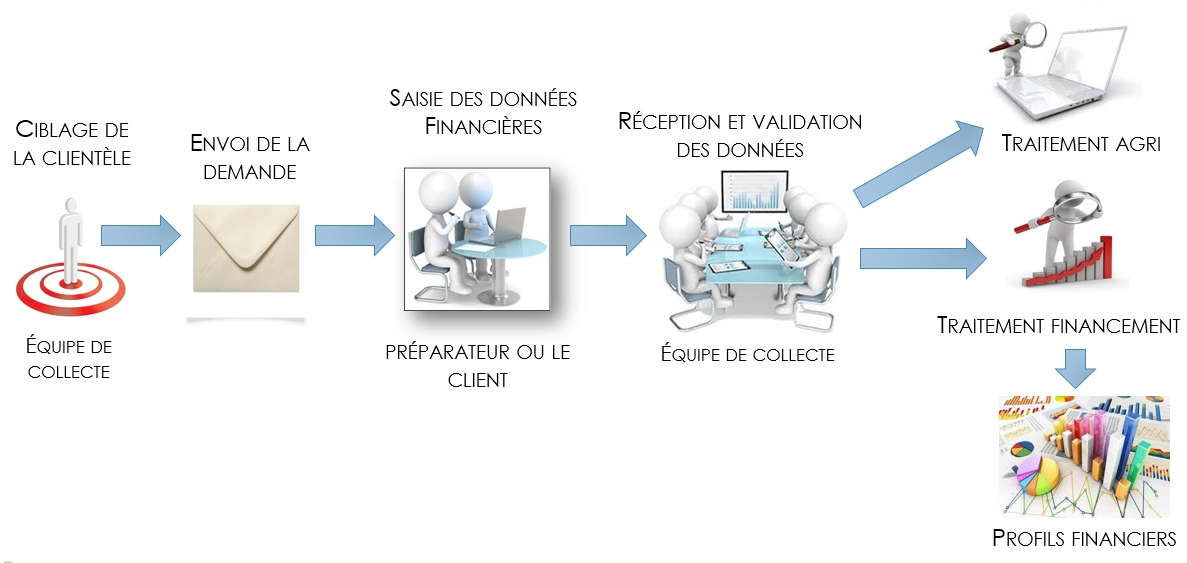 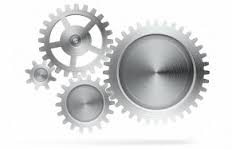 Analyse financière personnalisée
Processus de la collecte des données financières
Les acteurs du processus
Envoi de la lettre de demande des données financières
15 jours suivant la fin de l’exercice financier du client incluant :
Les renseignements généraux à compléter
Le tableau des unités productives à compléter
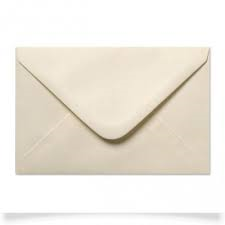 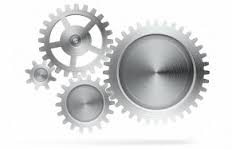 Processus de la collecte des données financières
Les préparateurs de données
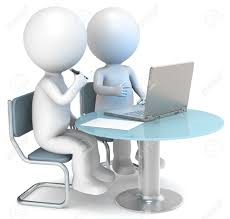 Saisie des données financières
Accréditation
Rôle, engagements et responsabilités
Transmettre les données financières
Traiter les données financières
S’assurer de la cohérence des données selon les exigences du Guide de déclaration des données
Renseignements généraux et le tableau des unités productives
Respecter la date limite de transmission des données
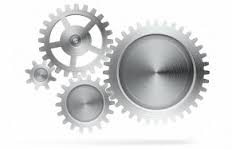 Processus de la collecte des données financières
Les préparateurs de données
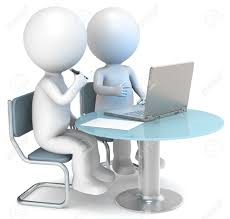 Saisie des données financières
Accréditation
Rôle, engagements et responsabilités
Traiter les données financières
S’assurer de la cohérence des données selon les exigences du Guide de déclaration des données
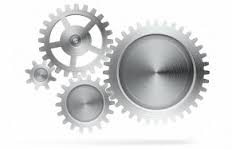 Processus de la collecte des données financières
Dates importantes : Dates limites de transmission (sans pénalité)
Processus de la collecte des données financières
Dates importantes : Dates limites de transmission (pénalité)
En financement, au-delà du 9e mois, un client avec une garantie de prêt pourra faire face à une : 
Suspension de la protection contre la hausse des taux d’intérêt
Suspension de tout déboursement provenant de la marge de crédit à l’investissement.
Outil de saisie des données financières
Accès : Ancien outil de saisie
Décembre 2018 = Mise hors fonction de l’ancien outil de saisie

Année de saisie 2016
Émission des documents après l’implantation de la collecte 
=
Outil de la collecte 2017


Code d’authentification : 1234567890
Émission des documents avant l’implantation de la collecte 
=
Outil 2016, s’il y a une année de participation active (aux AGRI) pour l’année 2016

Code d’authentification : prep123456
Exemple
Si le client n’a pas donné ses formulaires 2016 à son comptable, l’année 2016 n’a pas été saisie. Le préparateur devra donc passer par l’outil de saisie 2016 pour transmettre les données tant et aussi longtemps que l’outil sera disponible.
Outil de saisie des données financières
Accès nouvel outil de saisie : Accès aux services en ligne
Configurations nécessaires
Mêmes configurations que celles décrites dans nos Politiques et conditions d’utilisation
2) Accès au menu des services en ligne
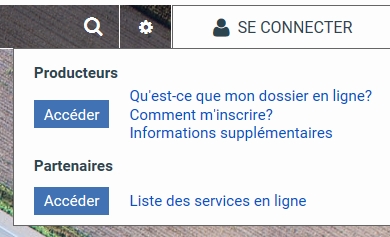 Même accès
Outil de saisie des données financières
Accès nouvel outil de saisie : Menu des services en ligne
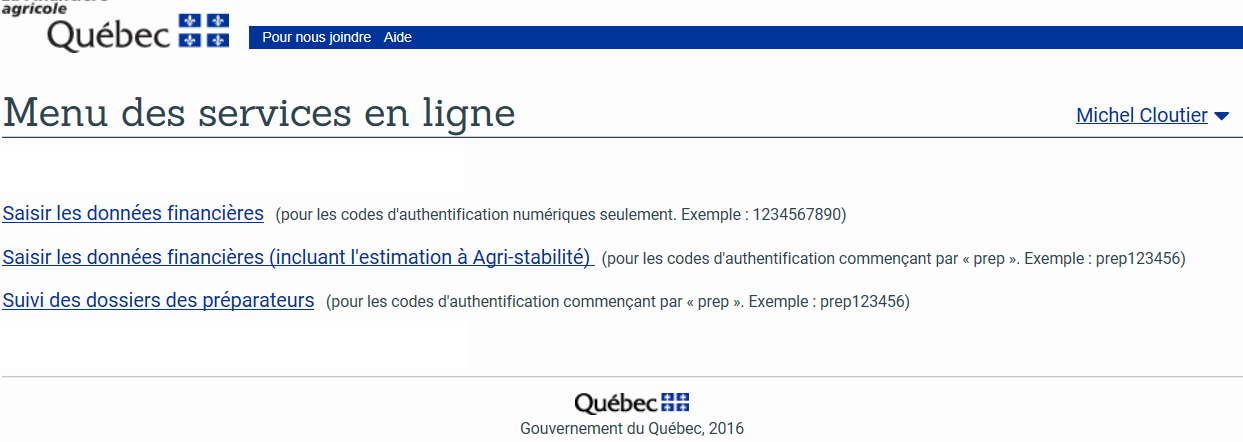 Outil de saisie des données financières
La navigation
Menu personnalisé
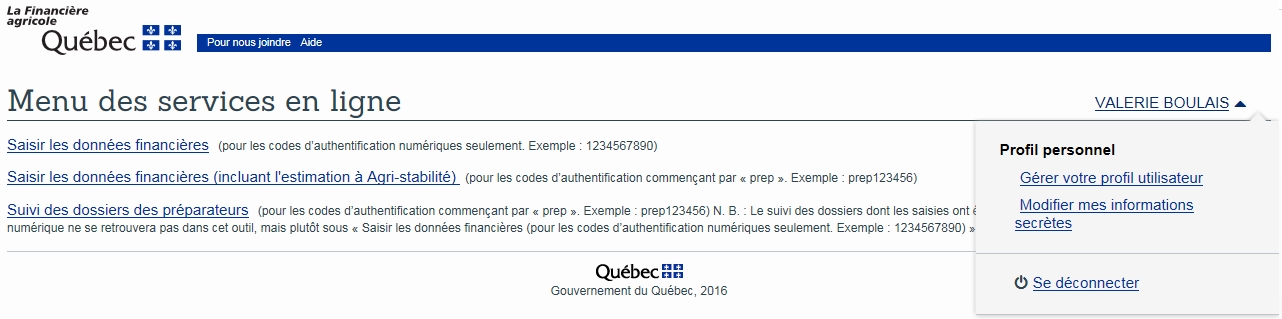 DÉRY, CATHERINE
Outil de saisie des données financières
La navigation
Menu personnalisé
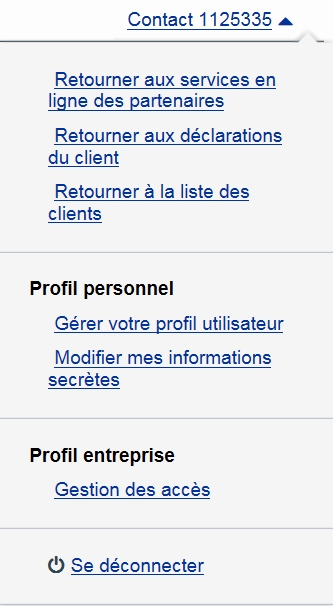 DÉRY, CATHERINE
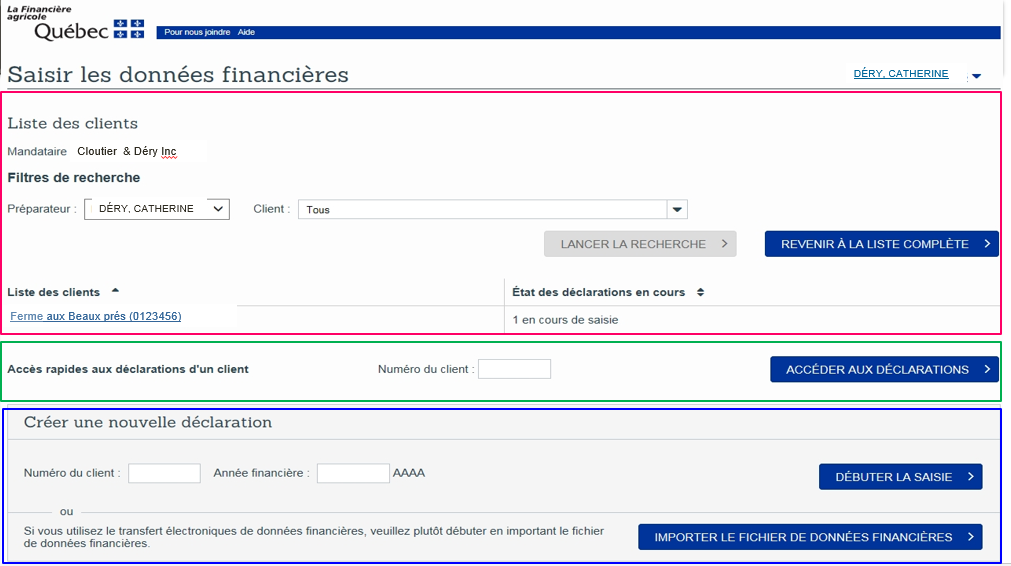 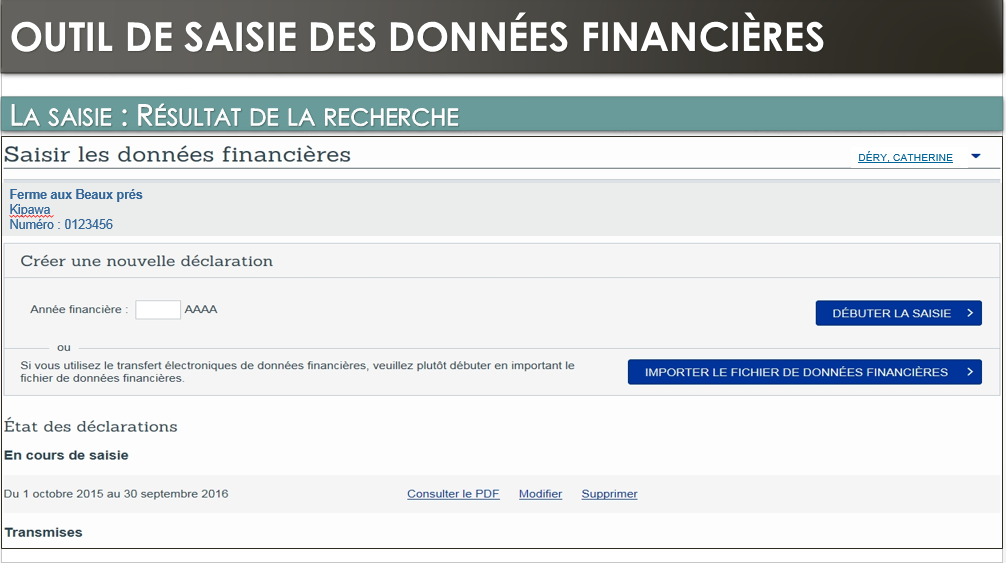 Outil de saisie des données financières
La saisie : Résultat avec le bouton « Débuter la saisie »
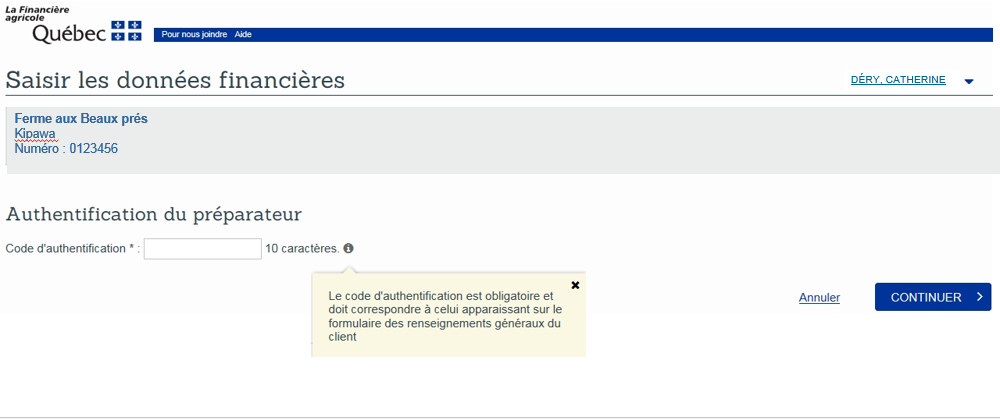 Outil de saisie des données financières
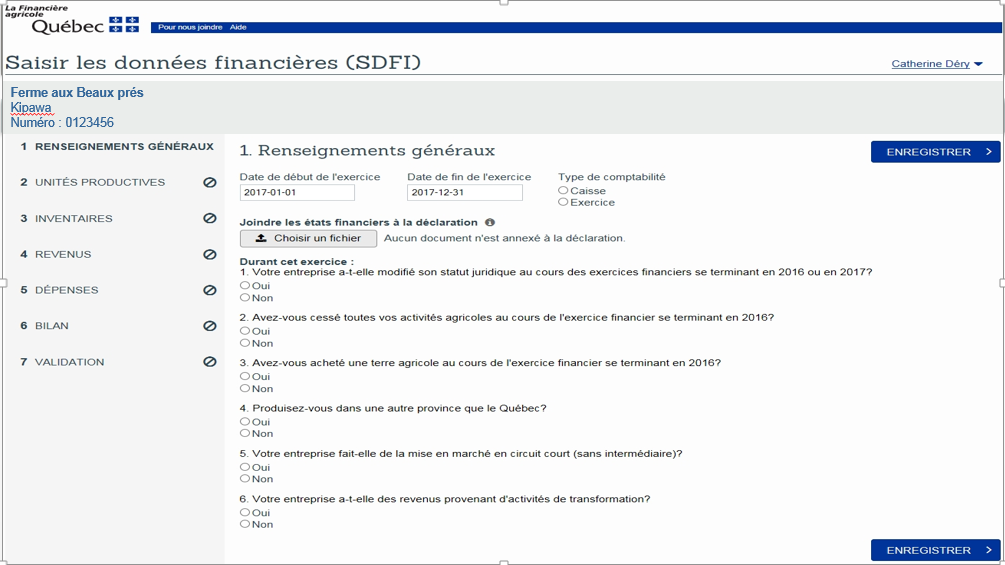 La saisie : Résultat avec le bouton « Débuter la saisie »
Outil de saisie des données financières
La saisie : Résultat avec le bouton « importer le fichier … »
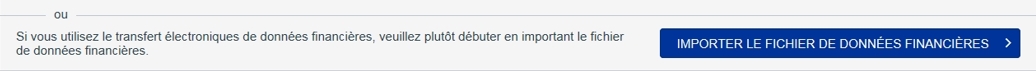 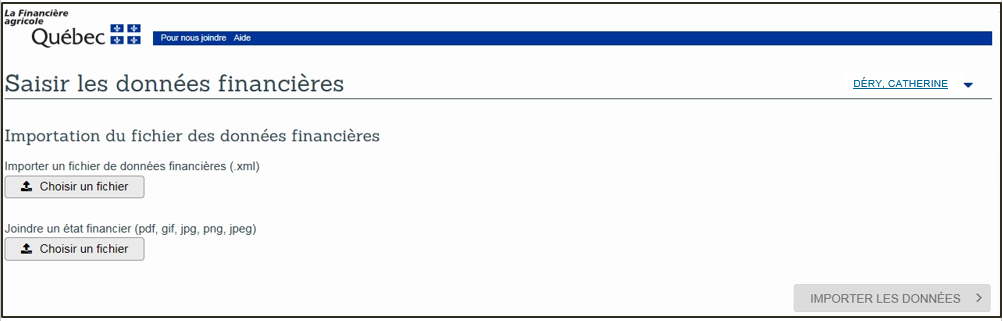 Document ayant servi à produire la déclaration fiscale
Outil de saisie des données financières
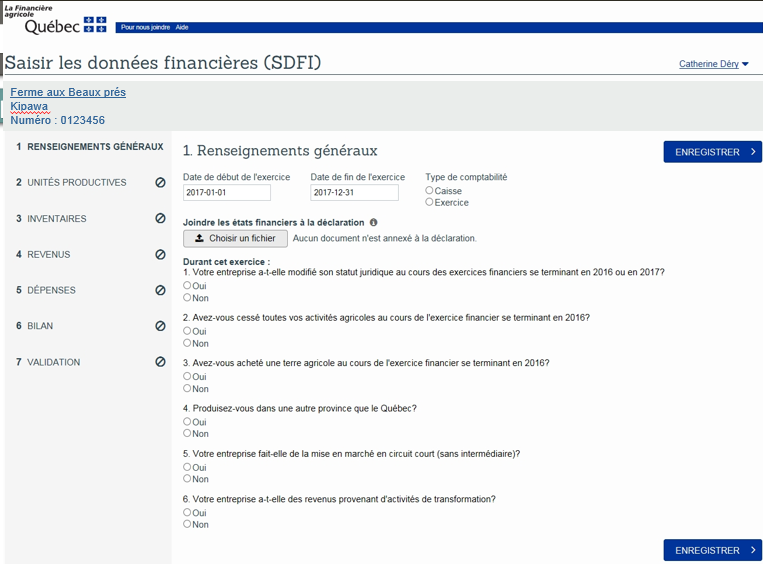 La saisie : Résultat avec le bouton « Débuter la saisie »
Outil de saisie des données financières
La saisie : Menu de navigation
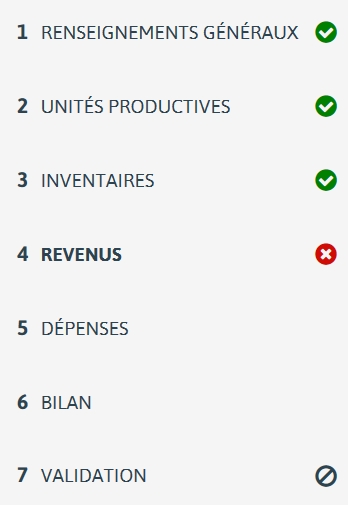 Anciennement « Renseignements supplémentaires ».
Doit être complétée correctement avant de poursuivre.
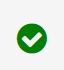 Indique que la section a été remplie correctement.
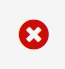 Indique que les données ont été enregistrées, mais que des erreurs ont été détectées.
La problématique n’a pas à être régularisée immédiatement. 
Les autres sections sont accessibles.
Les sections 1 à 6 doivent être remplies avant de pouvoir accéder à cette section. 

Cette section contient : 
Validation du bénéfice net saisi avec celui calculé;
Messages de validations (cohérence).
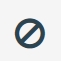 Nouveauté
Nouveauté
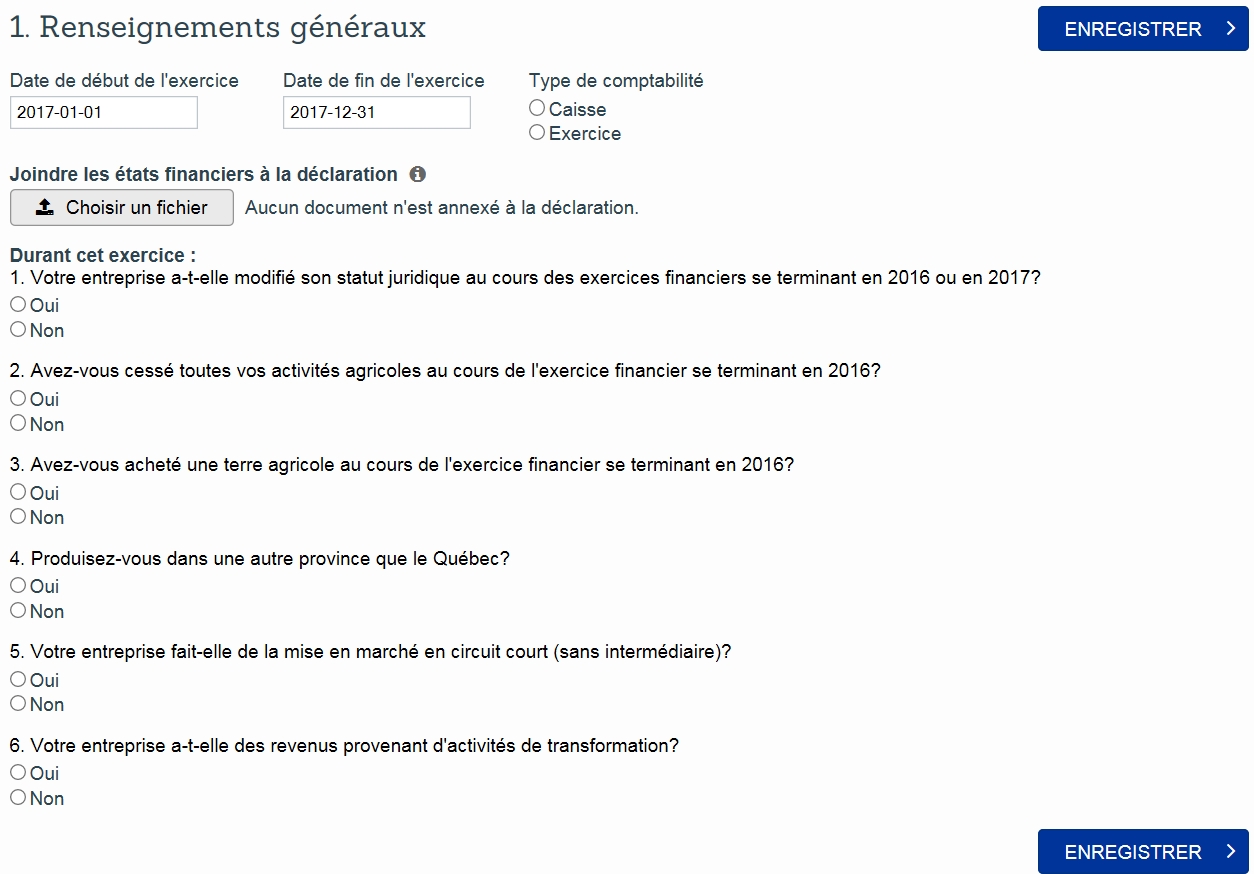 Outil de saisie des données financières
La saisie – Renseignements généraux
2018?
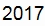 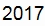 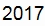 Outil de saisie des données financières
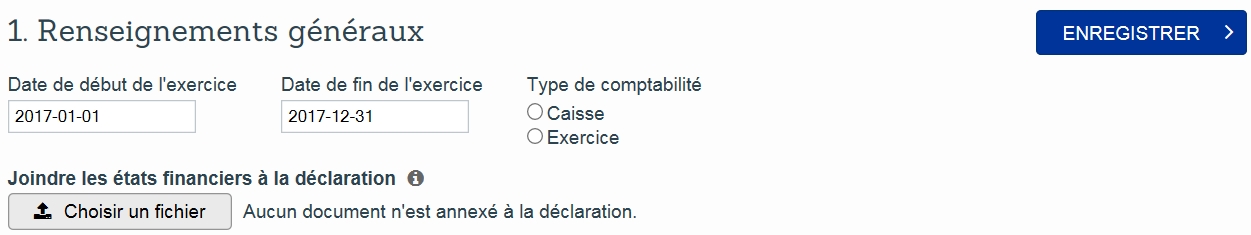 Date de début et de fin d’exercice saisie par défaut.
Nouveauté
Votre rôle
Vérifier si elles sont bonnes.
Si l’exercice financier est de moins de 12 mois, vous devez corriger la date de fin d’exercice dans la case prévue. 

Si vous avez deux exercices financiers pour une même année de participation, vous devez déclarer distinctement chaque exercice financier en inscrivant leur date de fin d’exercice financier respective.
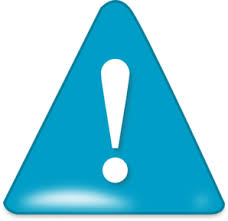 Outil de saisie des données financières
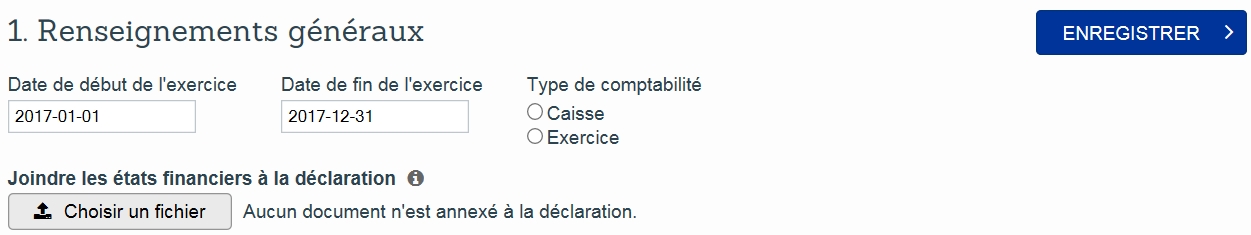 Inscription officielle du type de comptabilité pour la déclaration.
Nouveauté
Votre rôle
Cocher la case se rattachant au type de comptabilité du client.
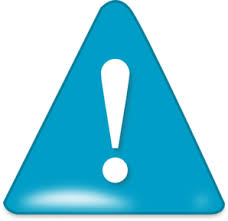 Impact sur le calcul du bénéfice net causé par les inventaires qui pourraient être non présents lorsque la déclaration est transmise en comptabilité de caisse.
Outil de saisie des données financières
La saisie – Renseignements généraux
Comptabilité de caisse :
Affichage d’un panorama de saisie différent afin de saisir les informations suivantes, et ce, pour l’ensemble des revenus et dépenses et pour chacune des années concernées :
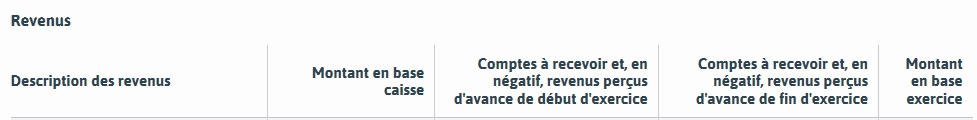 Comptes à recevoir et revenus perçus d’avance
Compte à payer et frais payés d’avance
Inventaire en début et en fin d’année financière
Outil de saisie des données financières
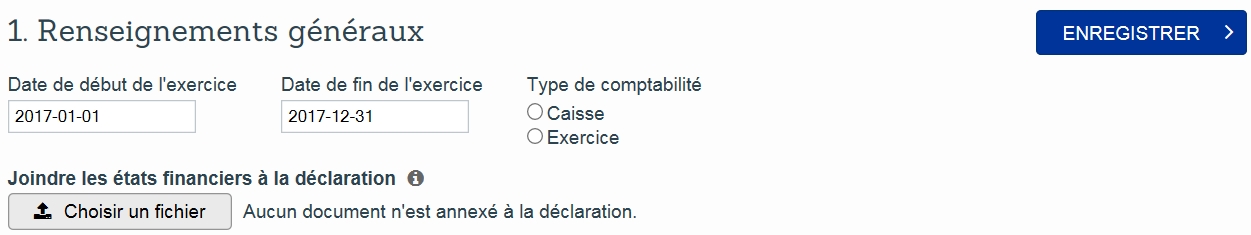 Joindre les états financiers à la déclaration
Nouveauté
Votre rôle
Joindre les états financiers
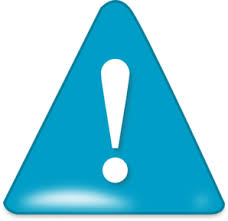 Si les états financiers ne sont pas joints, un message de validation apparaîtra et le dossier sera bloqué à la collecte.
Outil de saisie des données financières
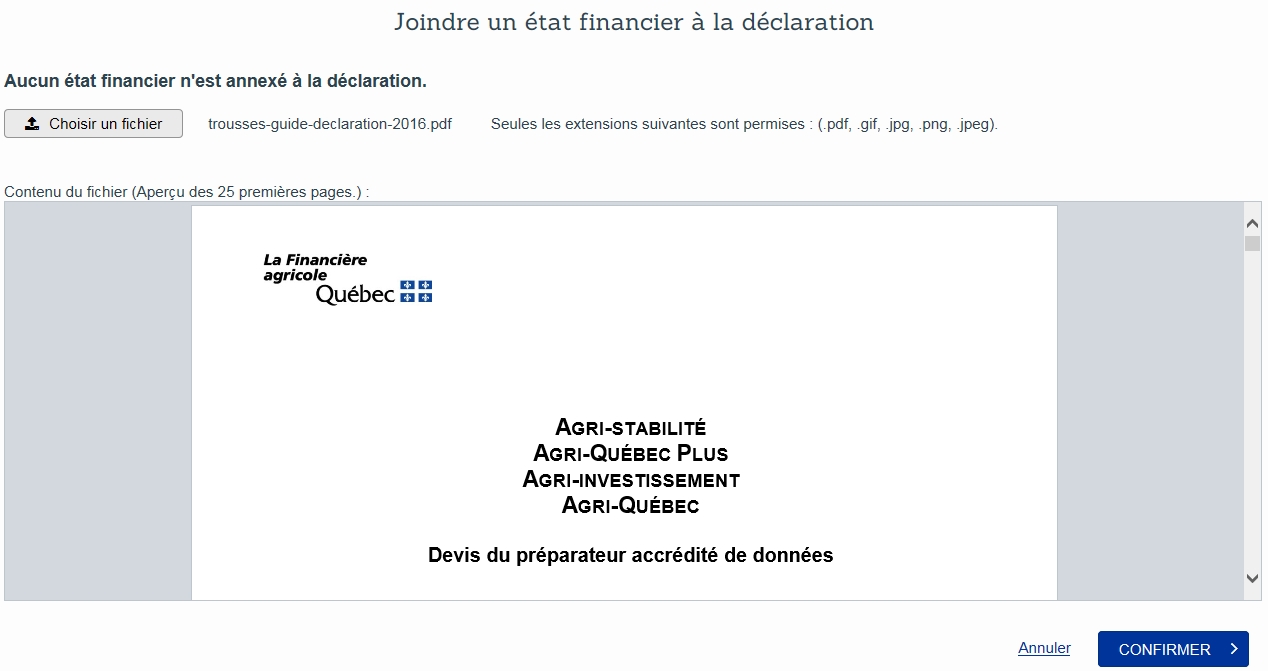 Outil de saisie des données financières
La saisie – Renseignements généraux
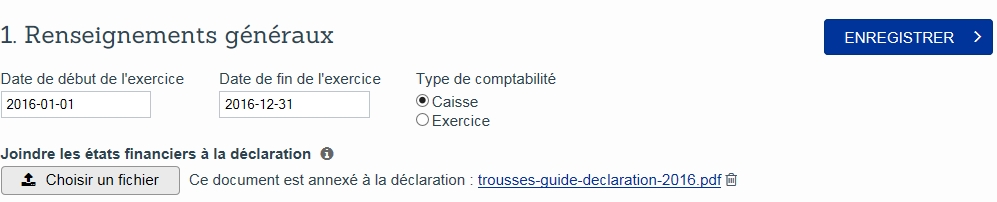 2017-01-01
2017-12-31
Outil de saisie des données financières
La saisie – Renseignements généraux
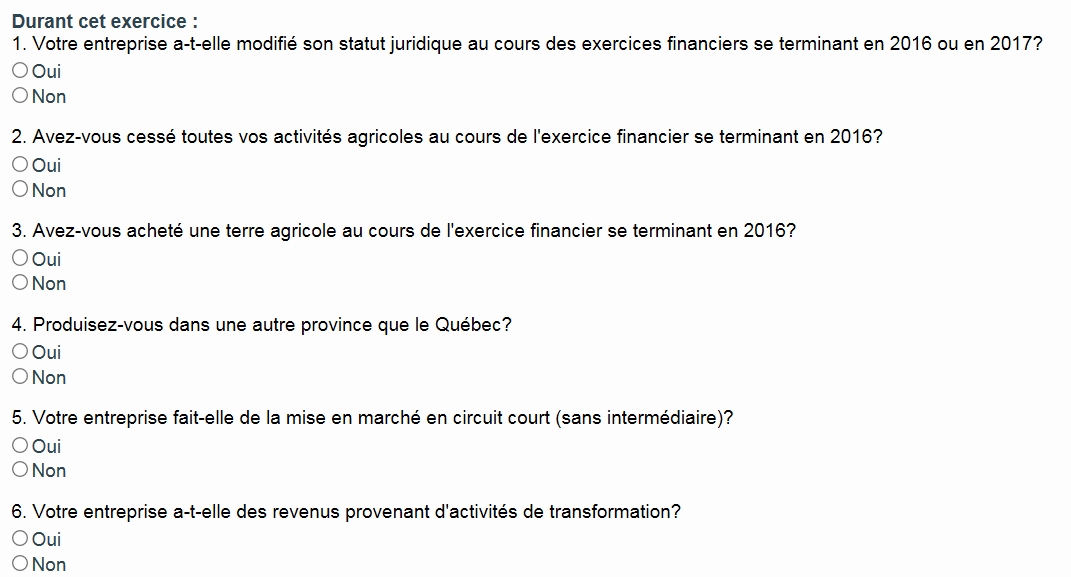 2018?
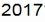 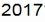 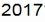 Outil de saisie des données financières
La saisie – Renseignements généraux
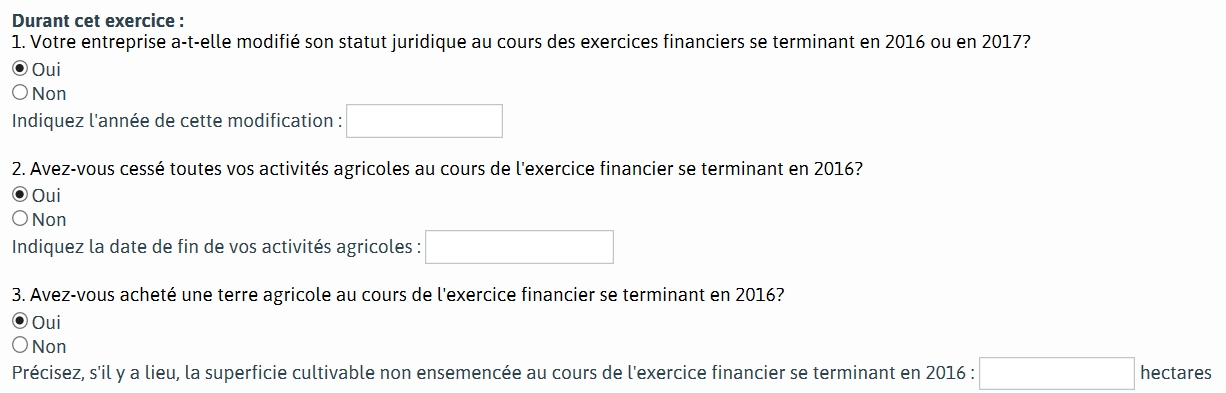 2018 ?
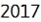 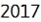 Nouveauté
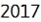 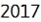 Outil de saisie des données financières
La saisie – Renseignements généraux
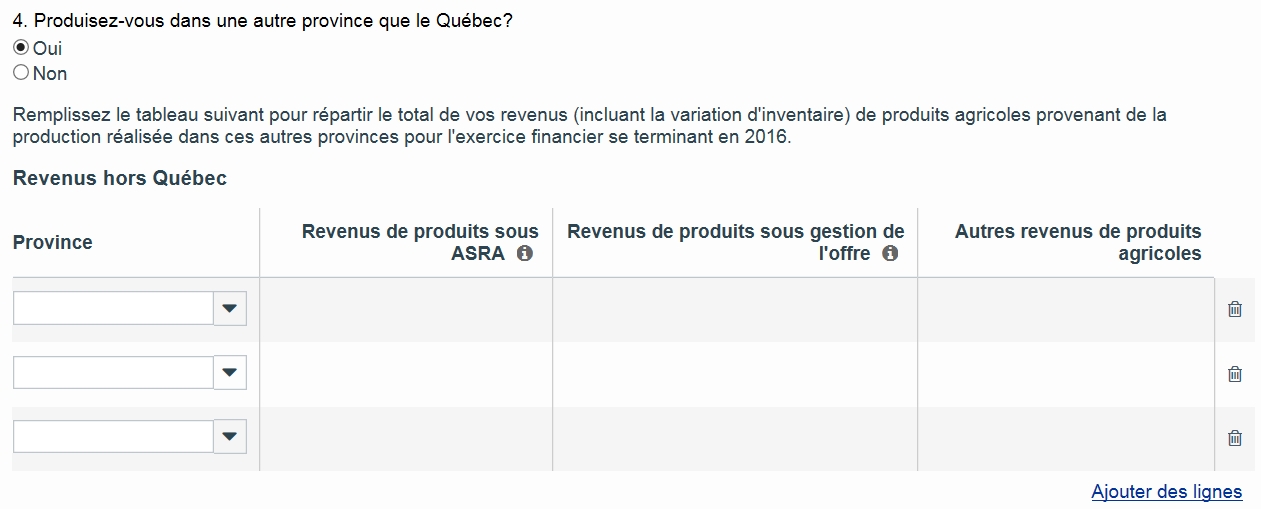 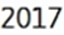 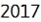 Outil de saisie des données financières
La saisie – Renseignements généraux
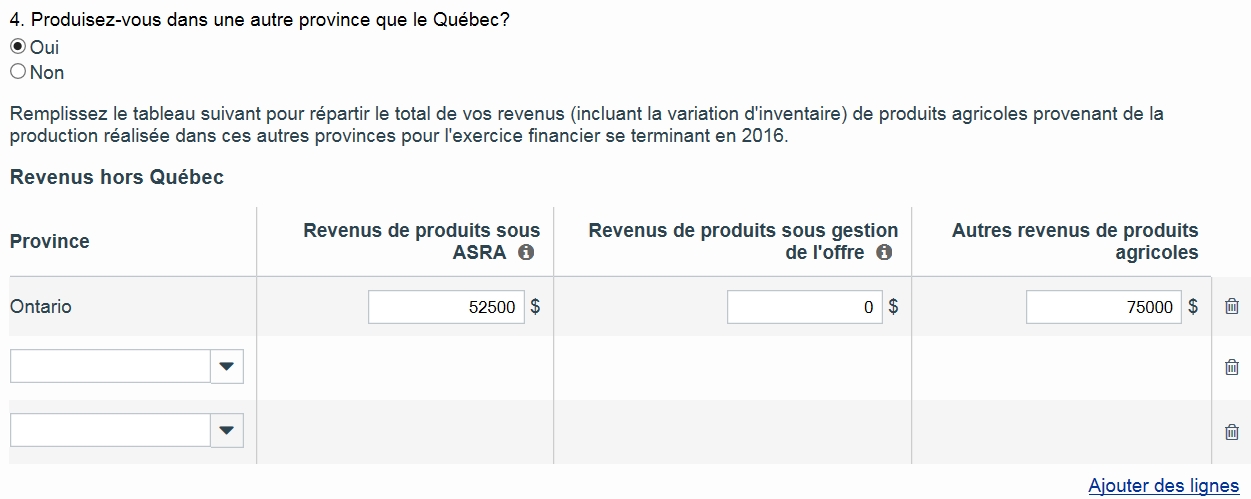 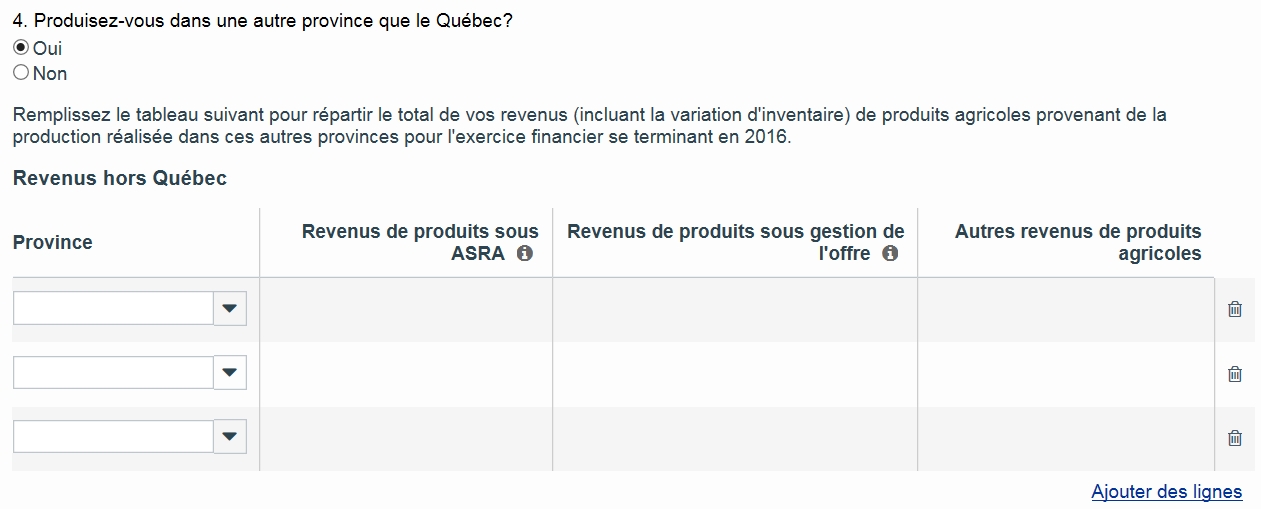 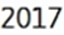 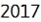 Outil de saisie des données financières
La saisie – Renseignements généraux
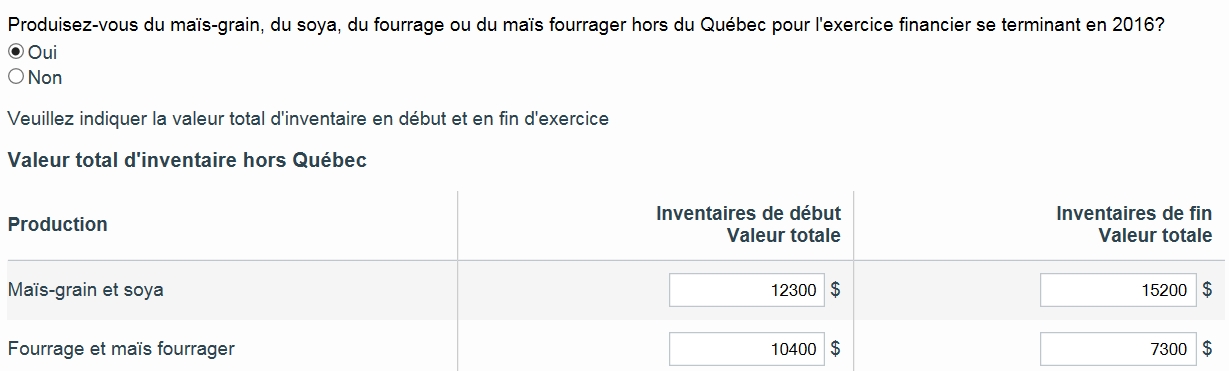 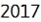 Outil de saisie des données financières
La saisie – Renseignements généraux
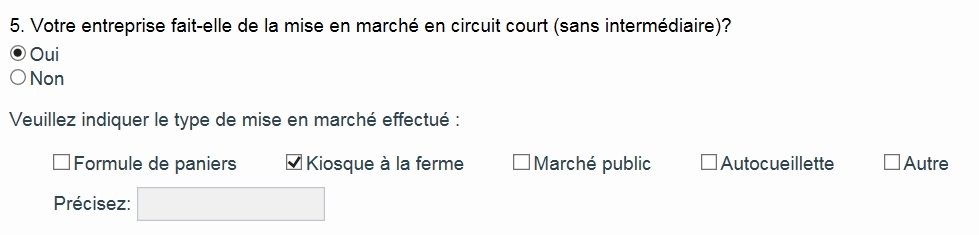 Nouveauté
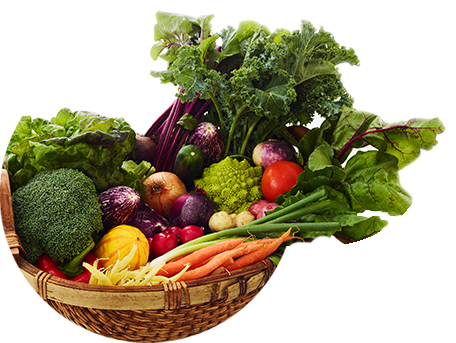 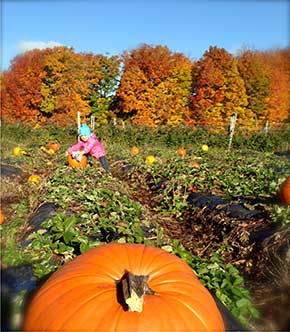 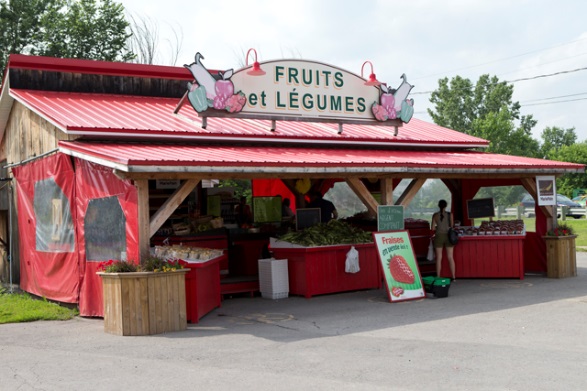 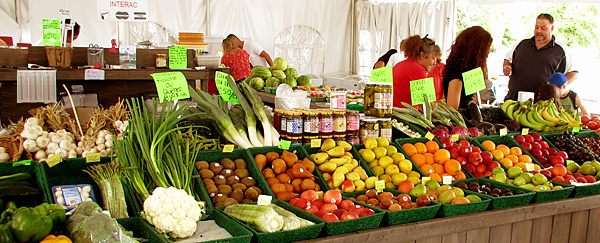 Outil de saisie des données financières
La saisie – Renseignements généraux
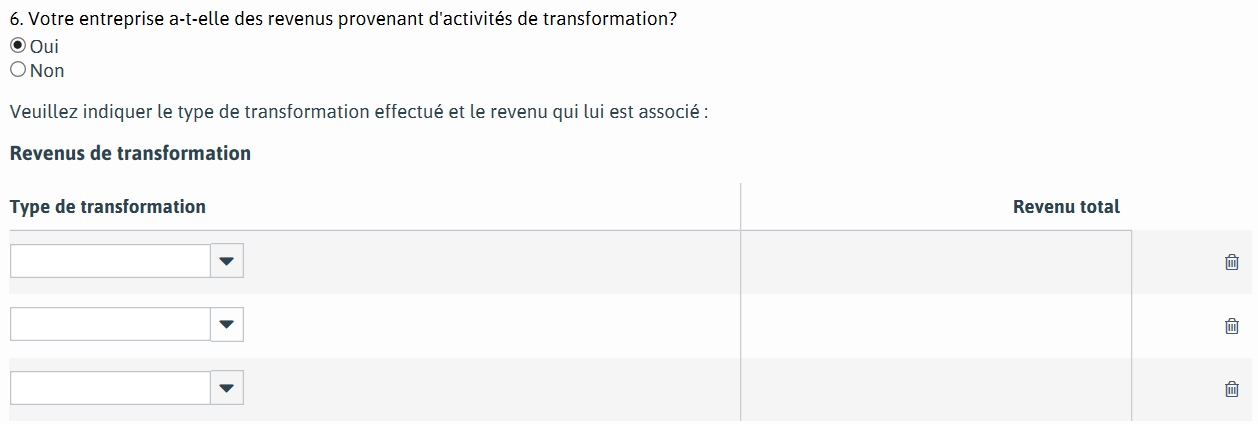 Nouveauté
Outil de saisie des données financières
La saisie – Renseignements généraux
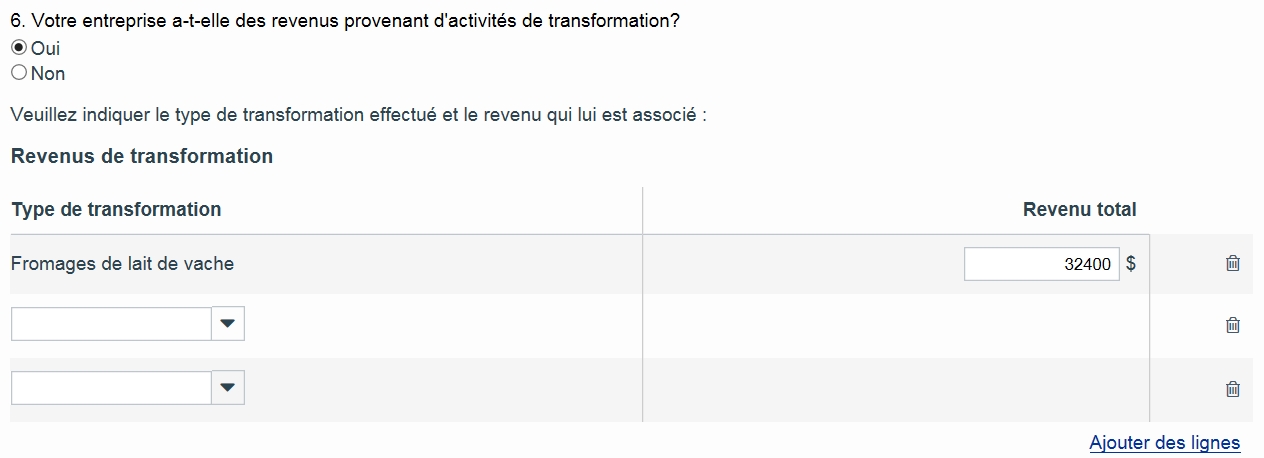 Nouveauté
Outil de saisie des données financières
La saisie – Renseignements généraux
Voici les choix possibles pour le type de transformation :
Lait de vache
Découpe de viandes
Abattage
Lait de brebis
Lait de chèvre
Vin
Cidre
Fromage
Autres boissons alcoolisées
Autres transformations – Cultures végétales
Plusieurs types de lait
Autres types de lait
Vin
Revente de produits transformés
Autres transformations - Élevage
Autres transformation – Cultures végétales
Outil de saisie des données financières
La saisie – Enregistrement des informations
Comment?
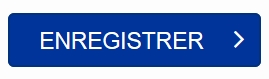 Bouton disponible en haut et en bas de la page.
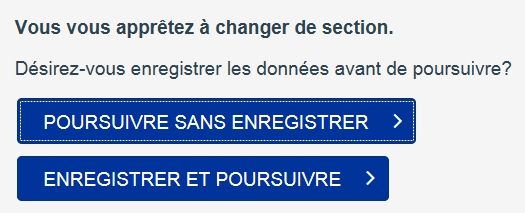 En changeant de section à l’aide du menu de gauche.
Délai d’inactivité = 30 minutes
Outil de saisie des données financières
La saisie – Enregistrement des informations
Excepté les renseignements généraux
Messages d’erreurs
Message sévère (Rouge) 
Message d’avertissement (Jaune)
Peuvent être régularisés ultérieurement*
Exemple
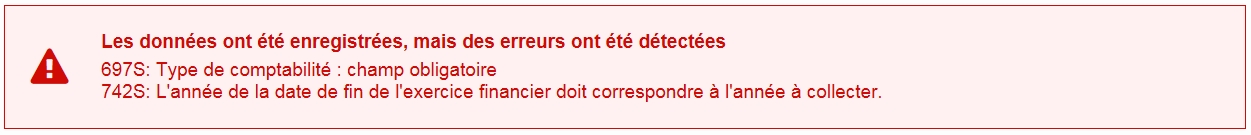 Outil de saisie des données financières
La saisie – Enregistrement des informations
Excepté les Renseignements généraux
Messages d’erreurs
Message sévère (Rouge) 
Message d’avertissement (Jaune)
Peuvent être régularisés ultérieurement*
Exemple
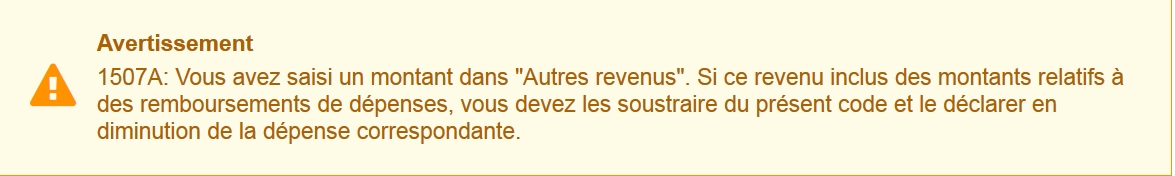 Outil de saisie des données financières
Report des données de l’année précédente
En 2017, puisqu’il s’agit de la première année pour la collecte des données financières, aucune donnée ayant été saisie dans l’ancien outil de saisie n’a été reportée dans le nouvel outil. 

Les données à déclarer doivent donc être préparées en fonction des nouvelles listes d’unités productives, inventaires, revenus et dépenses. 

Les inventaires au début de l’exercice financier 2017 doivent également être saisis, même s’ils ont été déclarés dans l’inventaire de fin d’année de la déclaration AGRI de l’exercice 2016.
Outil de saisie des données financières
La saisie – Unités productives (UP)
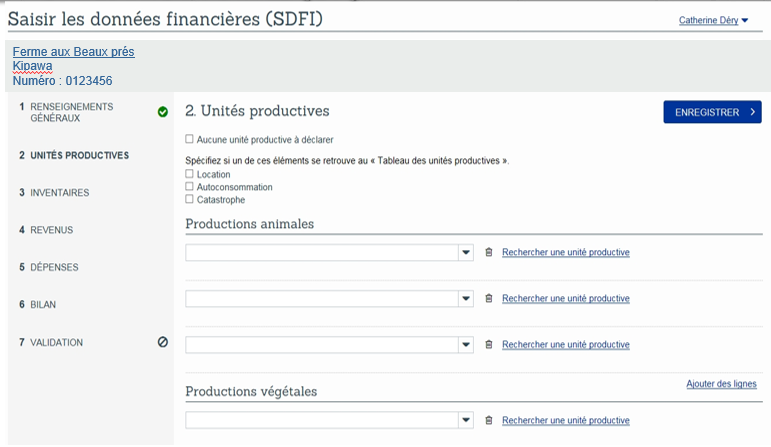 Outil de saisie des données financières
La saisie – Unités productives (UP)
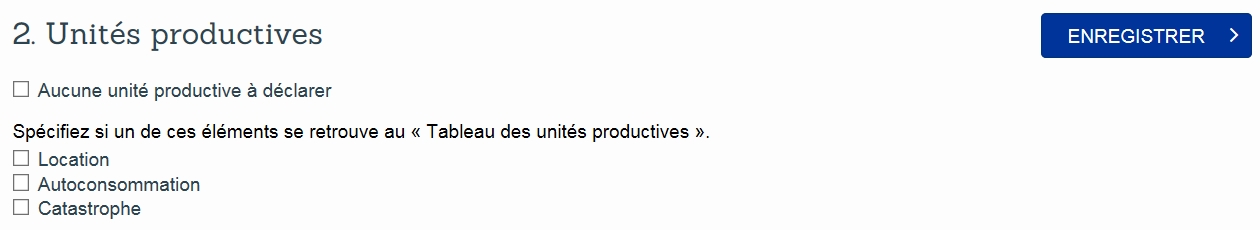 Nouveauté
Il est permis d’indiquer « Aucune unité productive à déclarer ».
Cocher cette case lorsque vous êtes en présence : 
De deux exercices financiers dont un sans période de production; 
D’un début ou d’une fin de production.
Votre rôle
Outil de saisie des données financières
La saisie – Unités productives (UP)
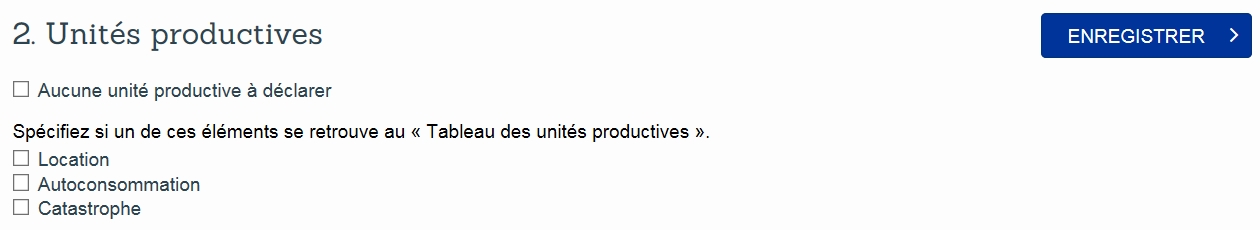 Indication des UP en location (UP végétales uniquement).
Nouveauté
Autoconsommation et catastrophe ne sont plus dans les renseignements généraux.
Votre rôle
Cocher la case lorsque applicable.
Outil de saisie des données financières
La saisie – Unités productives (UP)
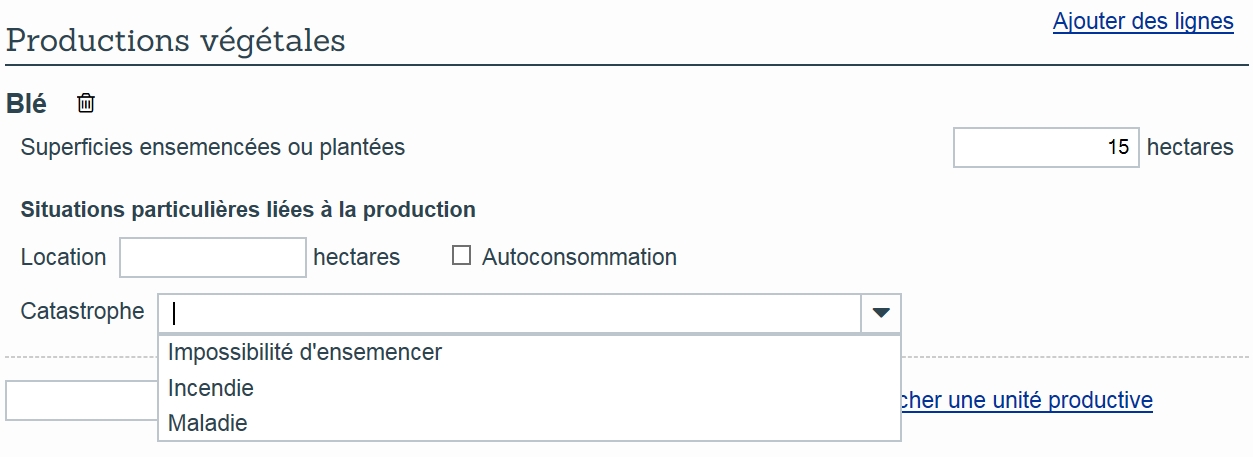 Outil de saisie des données financières
La saisie – Unités productives (UP)
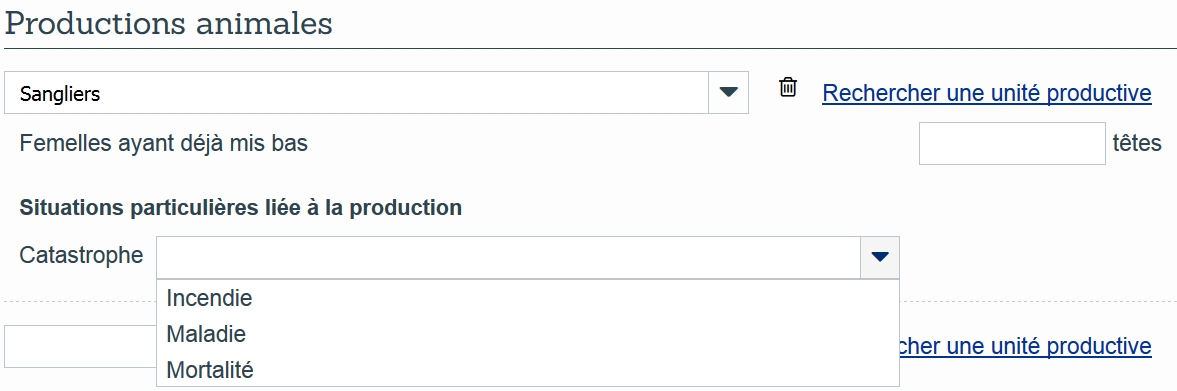 Particularité : Déclaration des UP
Catastrophe
Bref rappel
Circonstances
ou
Événements
Indépendants de la volonté d’un participant*
Affecte les UP
*À l’exclusion de circonstances médicales personnelles ou de problèmes financiers de l’entreprise.
Exemples de situations qui ne sont pas considérées comme une catastrophe
Baisse de prix des produits 
Augmentation des dépenses 
Baisse de rendement (végétal et animal)
Outil de saisie des données financières
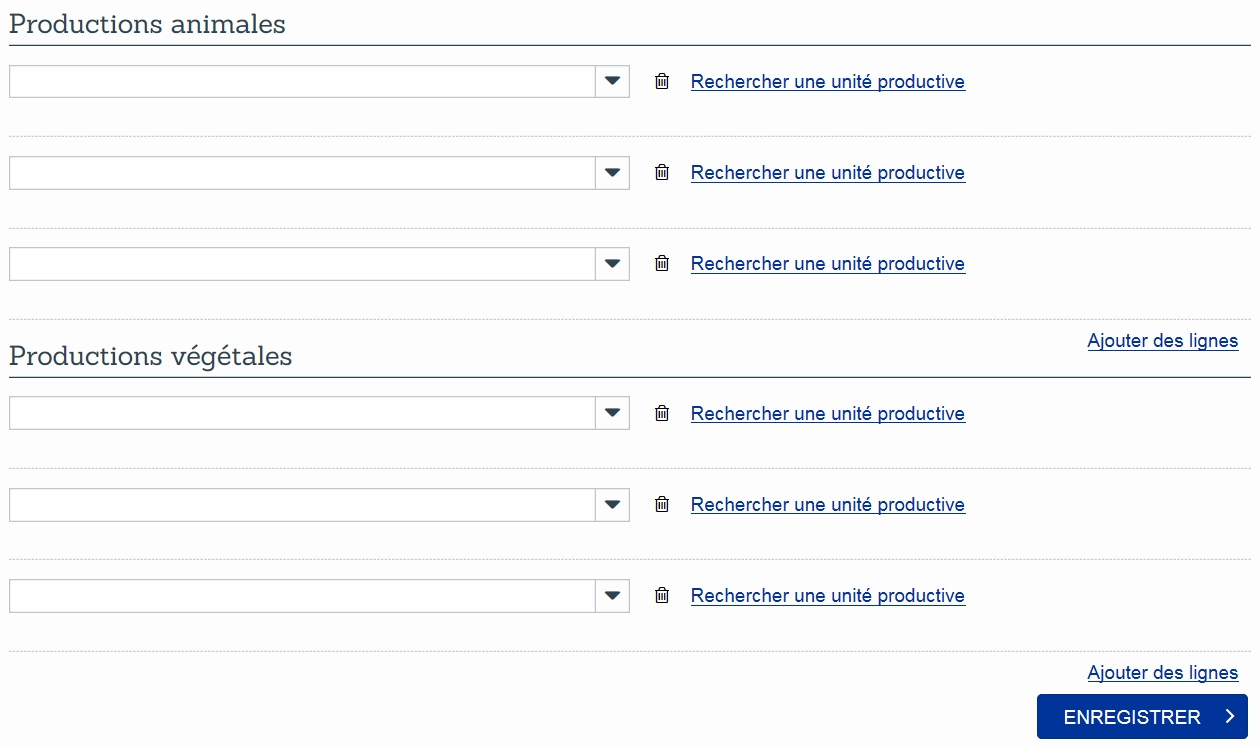 La saisie – Unités productives
Outil de saisie des données financières
La saisie – Unités productives (UP)
Arrêt de la saisie par codes, saisie par libellé
Nouveauté
1
Inscrire un mot clé du libellé recherché dans la barre de recherche
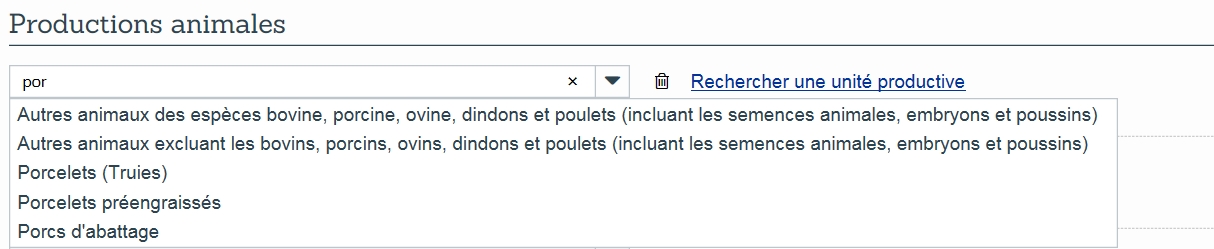 Outil de saisie des données financières
La saisie – Unités productives (UP)
Arrêt de la saisie par code, saisie par libellé
Nouveauté
2
Recherche dans l’ensemble des données de la section
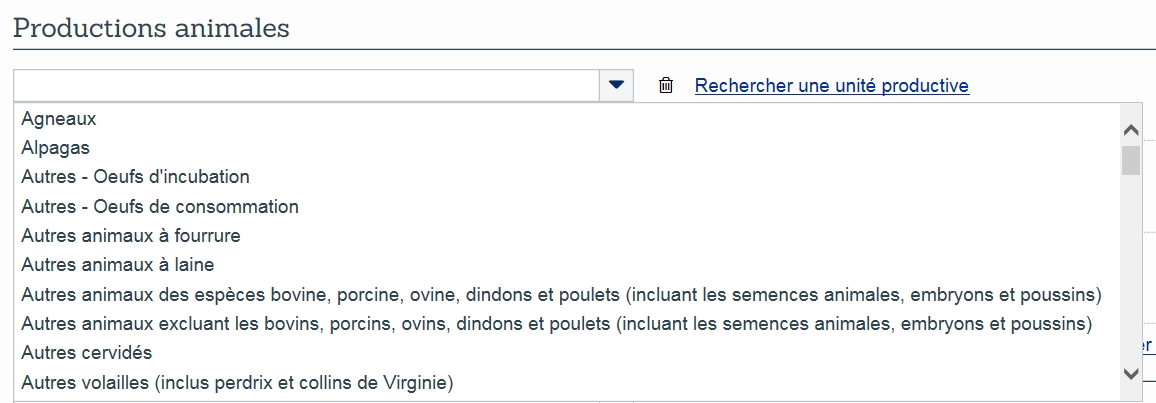 [Speaker Notes: .]
Outil de saisie des données financières
La saisie – Unités productives (UP)
Arrêt de la saisie par code, saisie par libellé
Nouveauté
3
Utiliser le menu « Rechercher une unité productive »
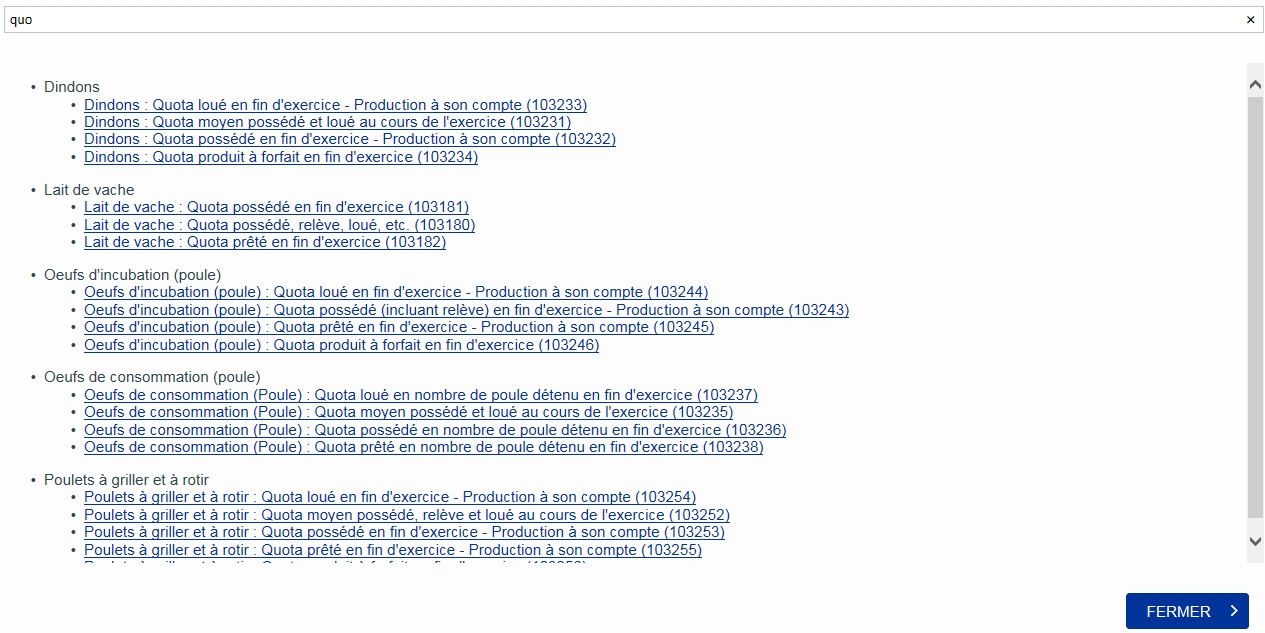 Outil de saisie des données financières
La saisie – Unités productives (UP)
Extraction des unités productives par la FADQ
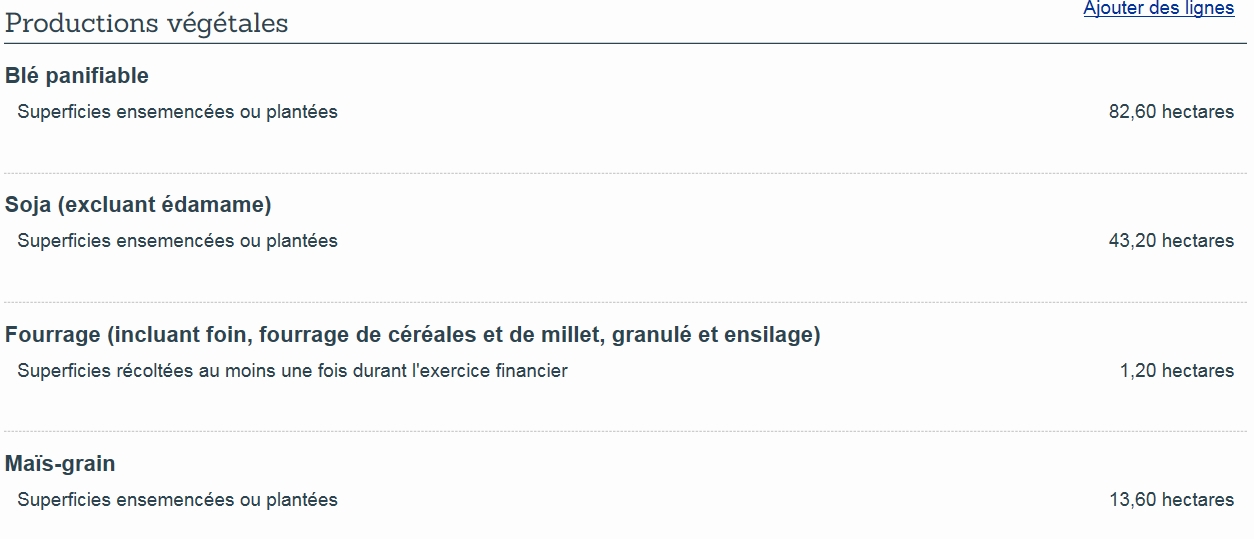 Outil de saisie des données financières
La saisie – Unités productives (UP)
Extraction des unités productives par la FADQ
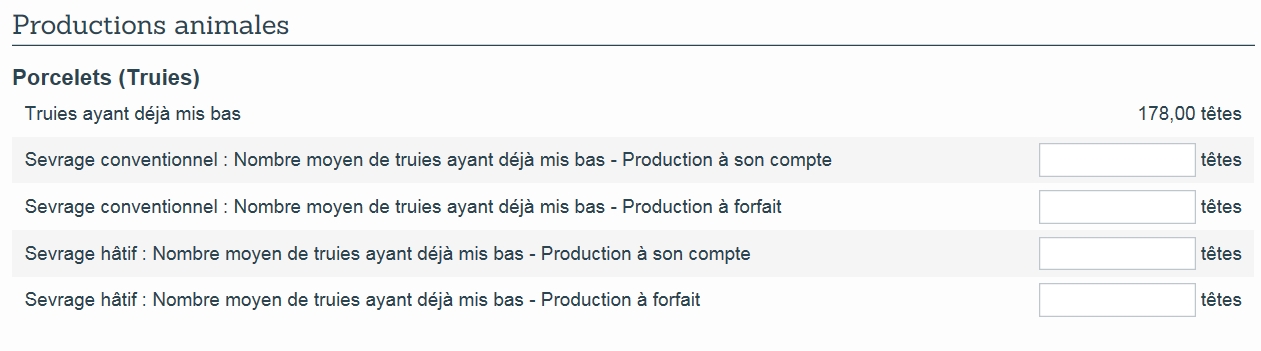 Outil de saisie des données financières
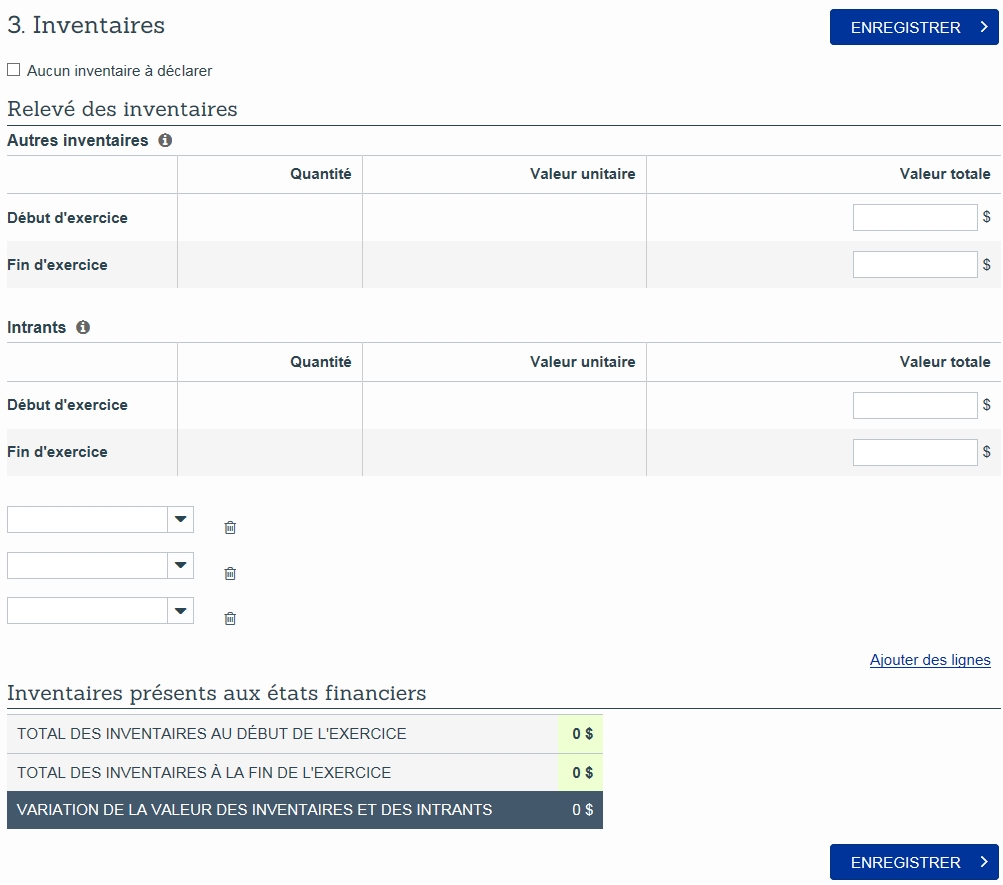 La saisie – Inventaires
Comptabilité de caisse
Outil de saisie des données financières
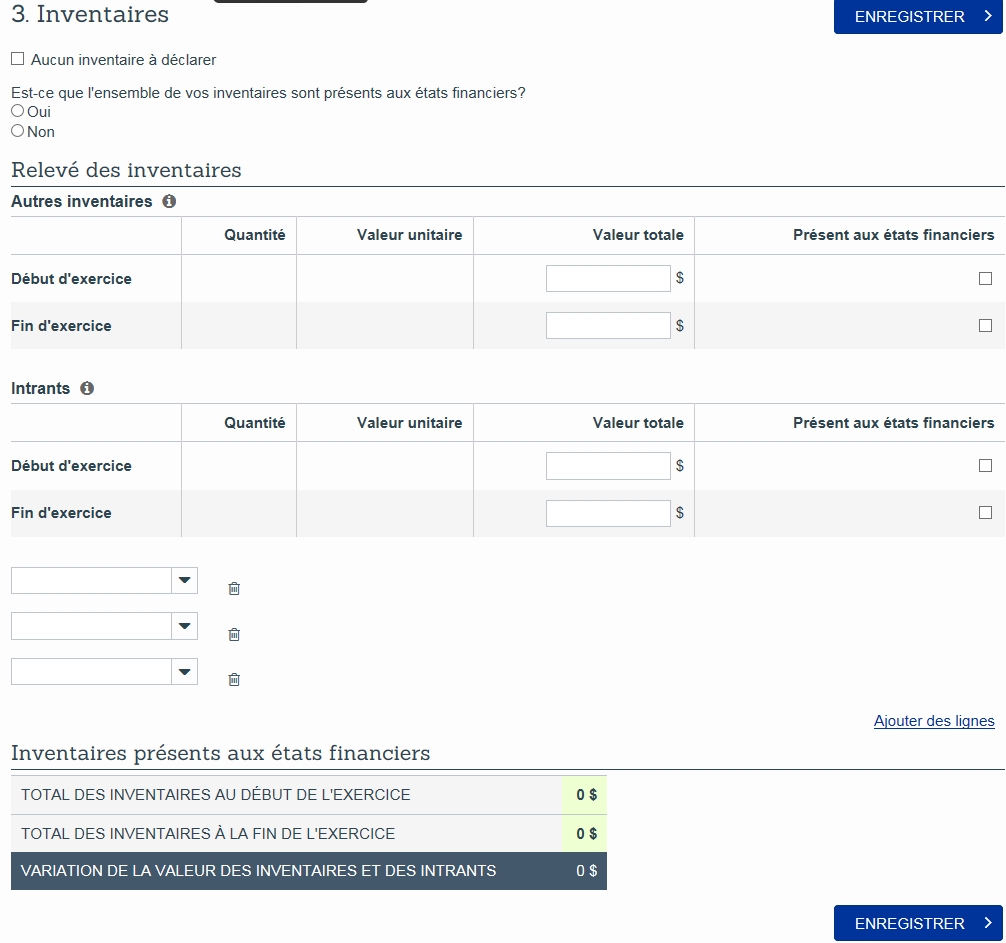 Comptabilité d’exercice
Outil de saisie des données financières
La saisie – Inventaires
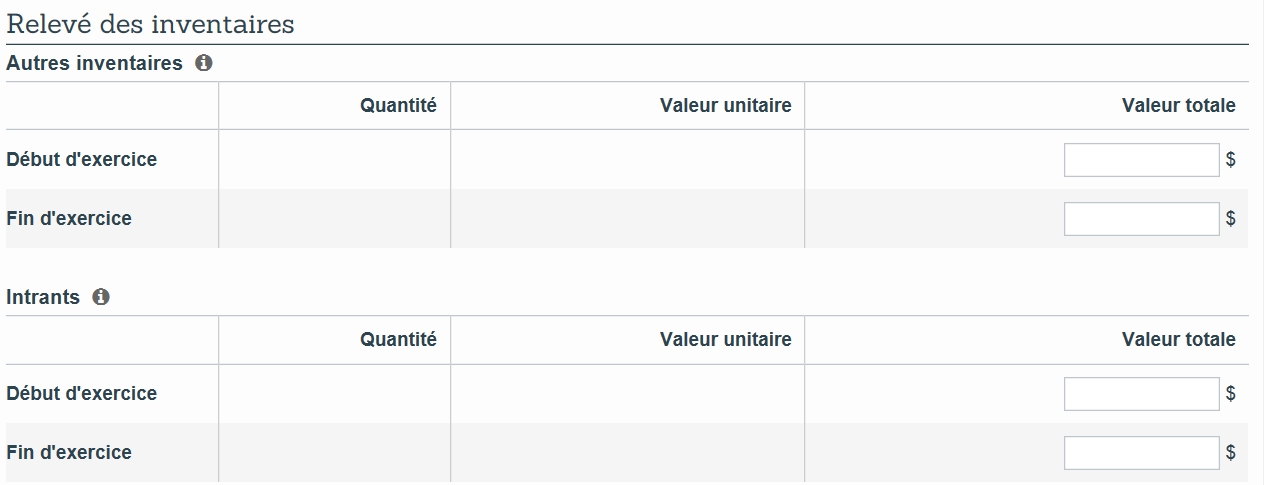 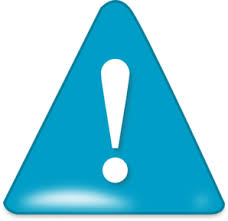 Inventaire constitué de biens admissibles achetés en vue d’être utilisés dans la production de produits admissibles aux AGRI
Outil de saisie des données financières
La saisie – Inventaires (comptabilité d’exercice)
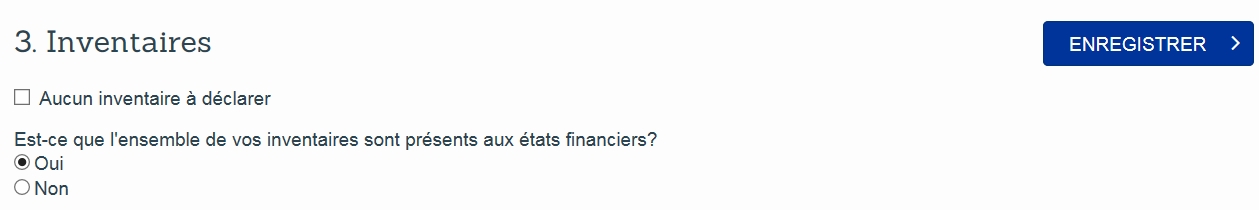 Nouveauté
Possibilité d’indiquer qu’il n’y a aucun inventaire à déclarer.
Votre rôle
Cocher cette case lorsque vous êtes en présence : 
Aucun inventaire aux états financiers;
Arrêt de production.
Outil de saisie des données financières
La saisie – Inventaires (comptabilité d’exercice)
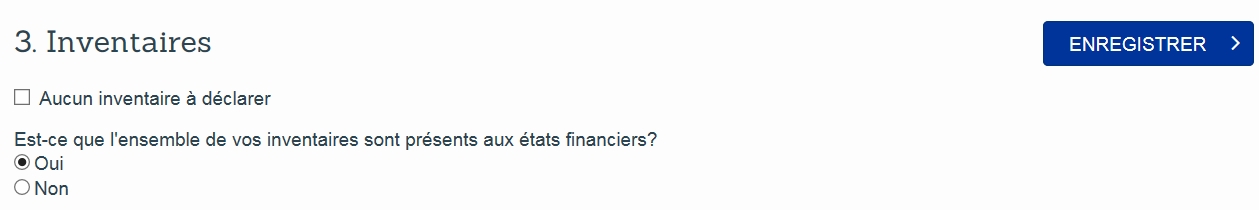 Possibilité d’indiquer la présence ou non des inventaires aux É/F.
Nouveauté
Votre rôle
Cocher « Non » lorsque vous êtes en présence : 
Production de miel : L’essaim non présent aux É/F;
Inventaire omis lors de la production des É/F.
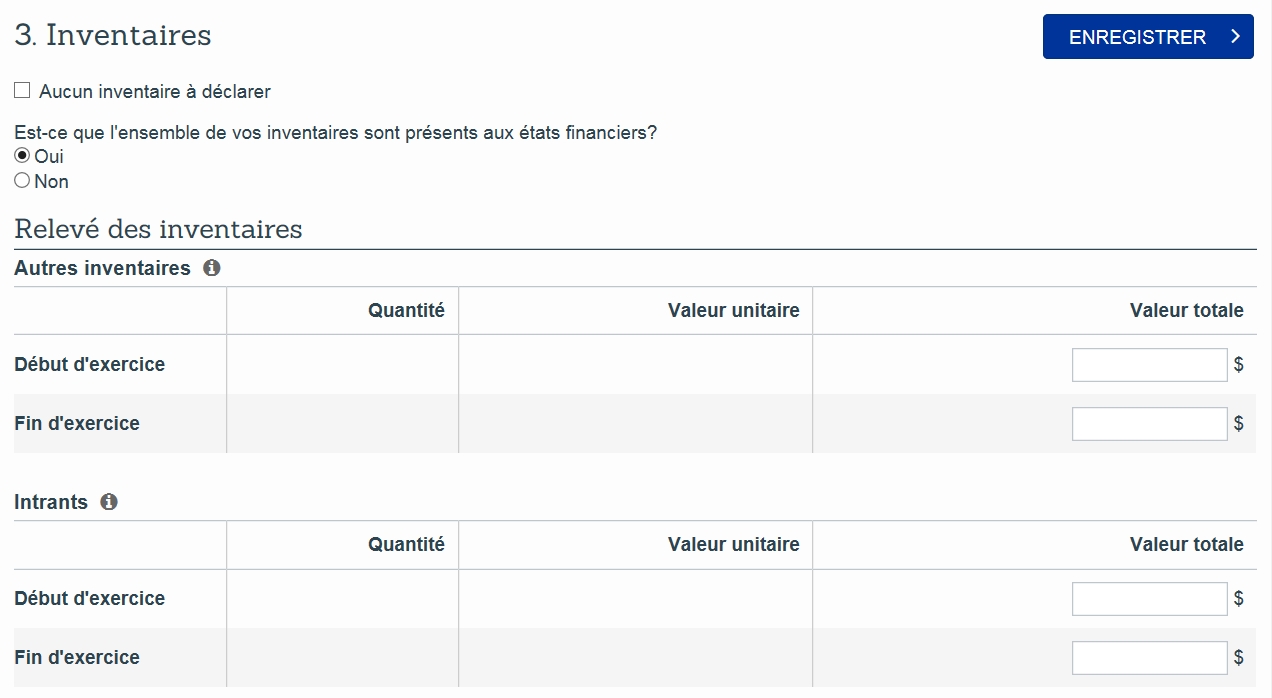 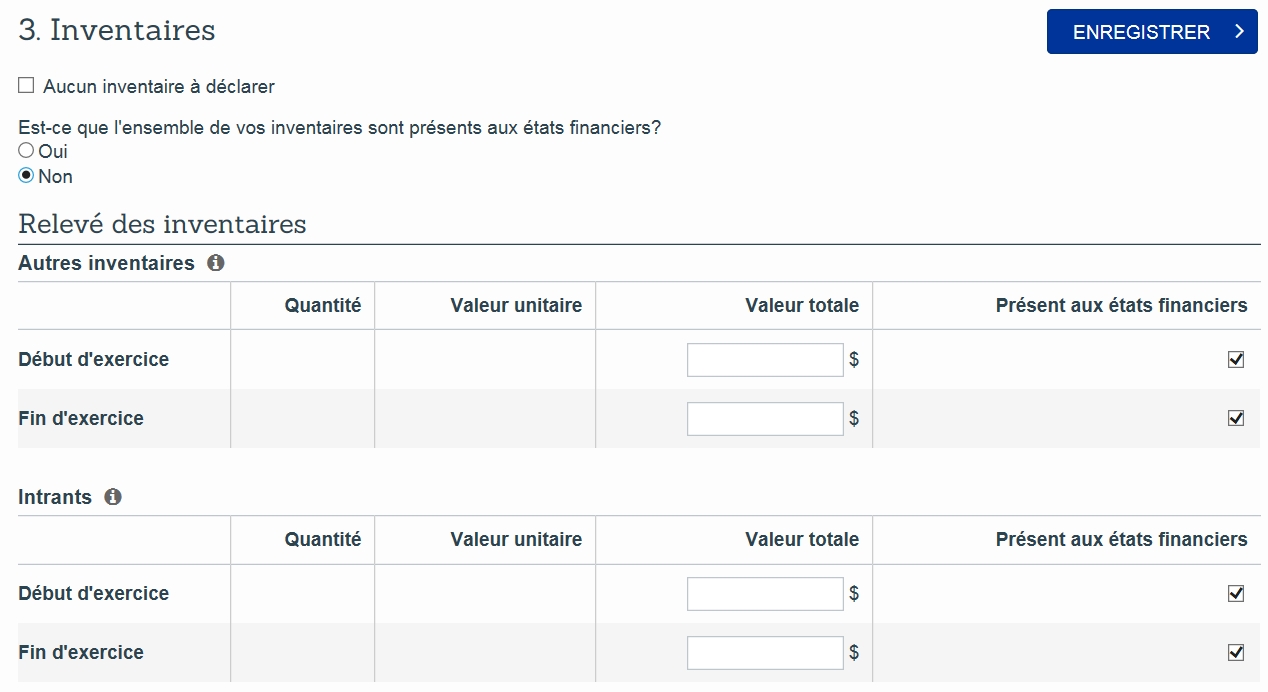 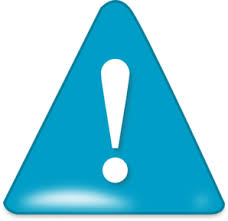 Décocher si non présent au É/F
Outil de saisie des données financières
La saisie – Inventaires
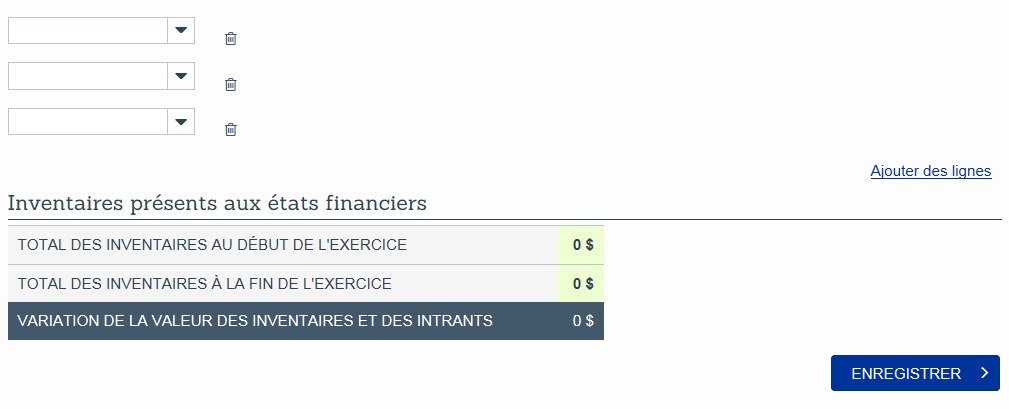 Exclut les inventaires non présents aux É/F
Report dans le bilan
Outil de saisie des données financières
La saisie – Inventaires
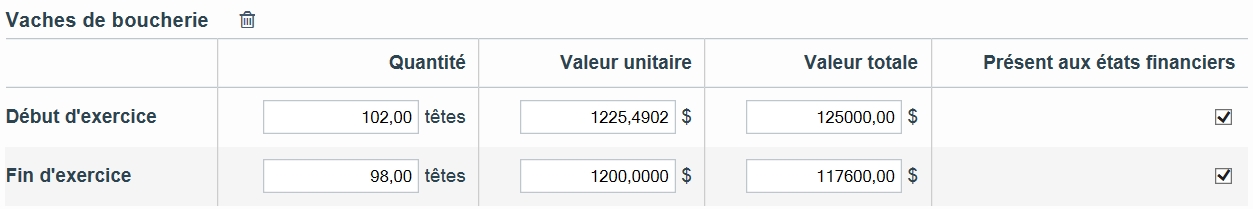 Nouveauté
L’ensemble des champs sont saisissables.
Votre rôle
Saisir deux informations sur trois.
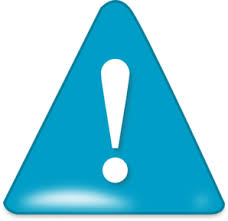 Recommandation de saisir la « Quantité » et la « Valeur totale » arrondie.
Outil de saisie des données financières
La saisie – Revenus (Comptabilité de caisse)
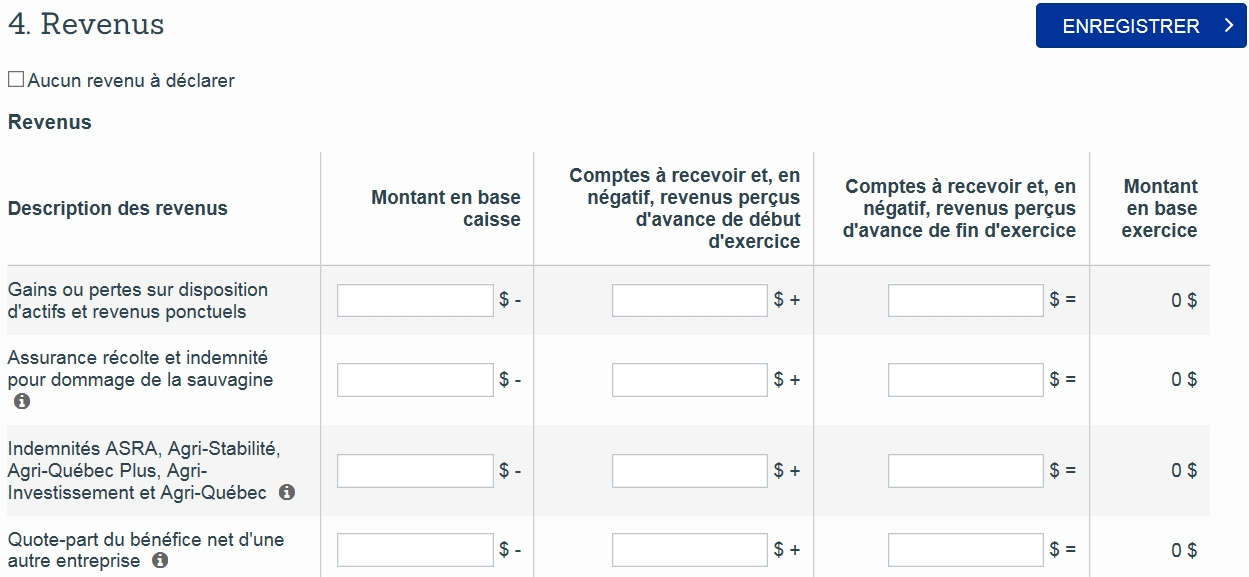 Outil de saisie des données financières
La saisie – Revenus (Comptabilité de caisse)
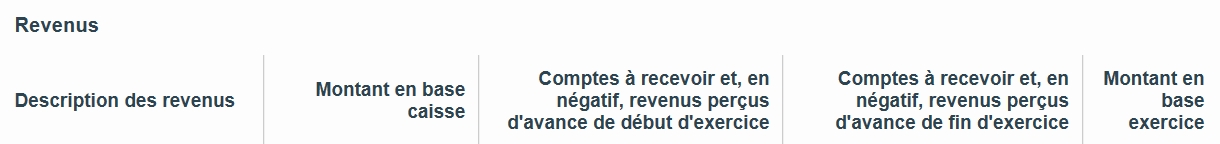 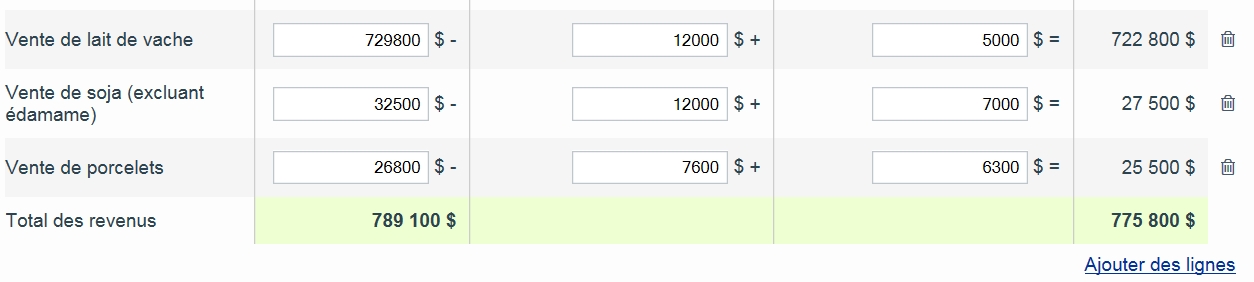 Outil de saisie des données financières
La saisie – Revenus
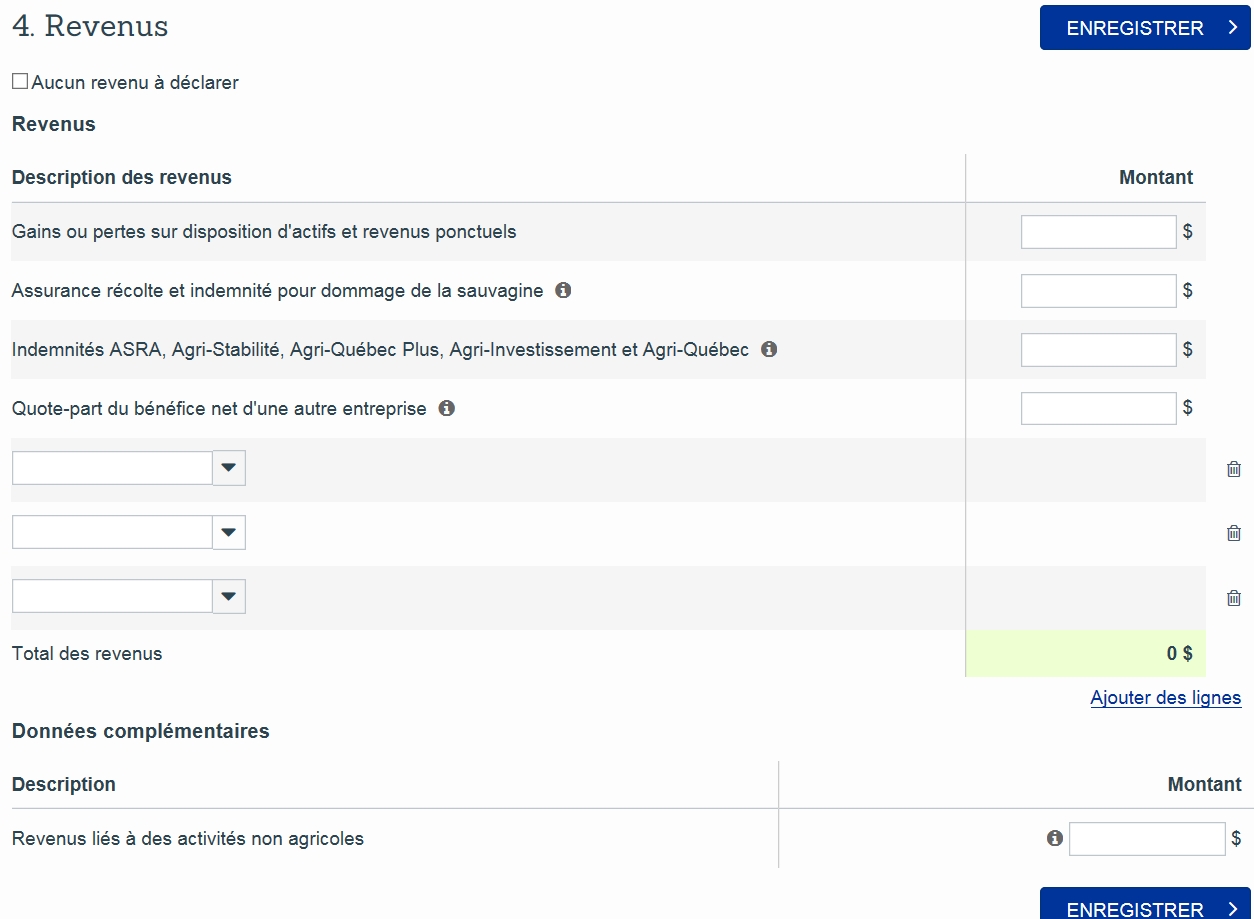 Comptabilité d’exercice
Outil de saisie des données financières
La saisie – Revenus (comptabilité d’exercice)
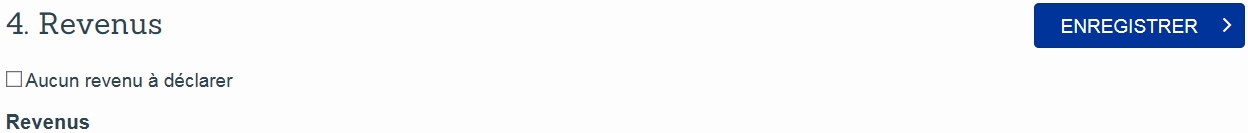 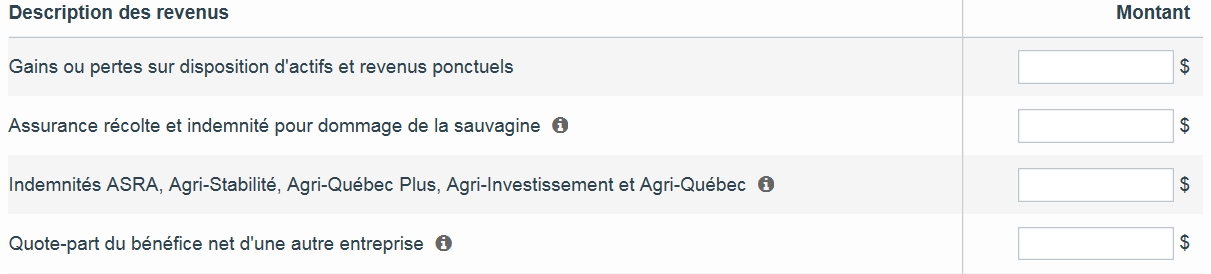 Nouveauté
4 éléments obligatoires à compléter.
Votre rôle
Saisir les informations ou inscrire 0.
Outil de saisie des données financières
La saisie – Revenus (Comptabilité d’exercice)
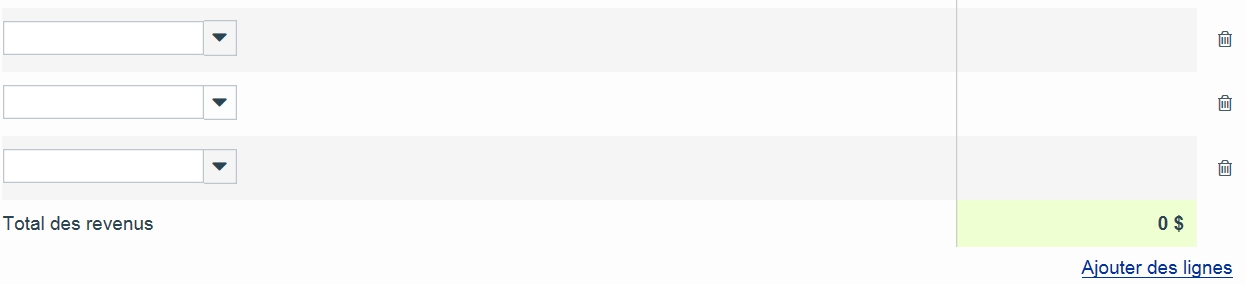 Outil de saisie des données financières
La saisie – Revenus (Comptabilité d’exercice)
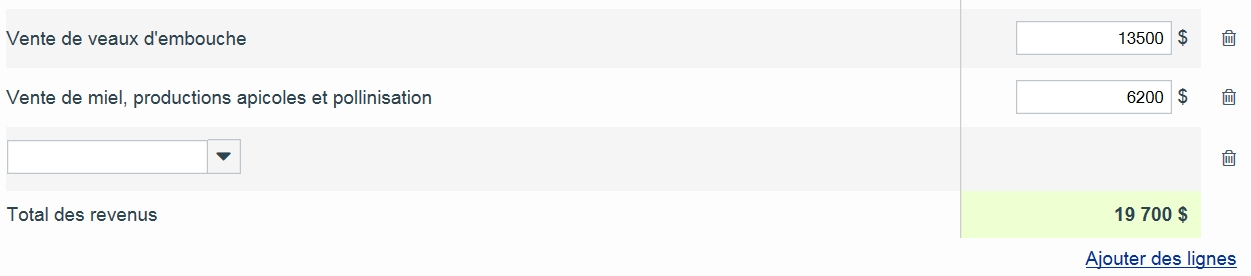 Outil de saisie des données financières
La saisie – Revenus
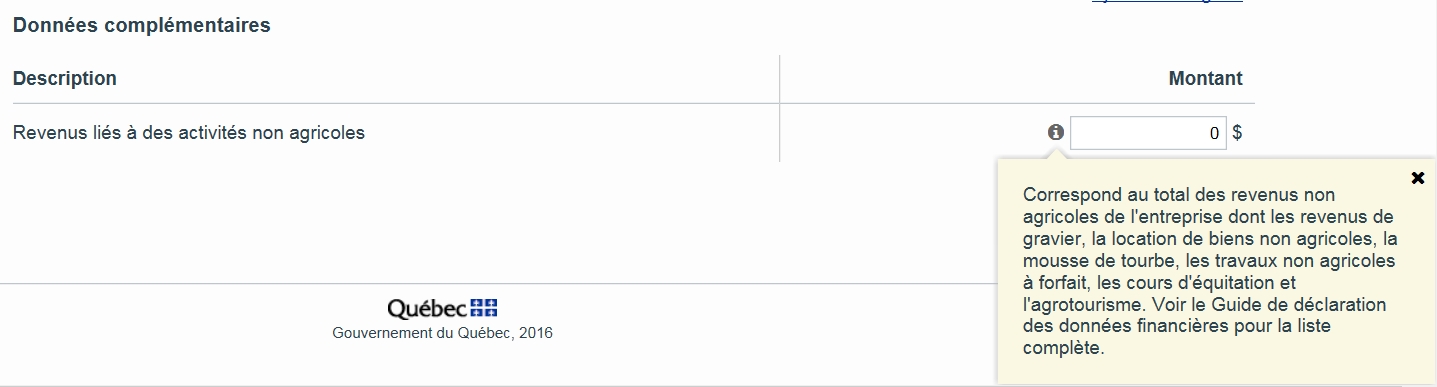 Calcul du paiement à Agri-Québec Plus
Outil de saisie des données financières
La saisie – Dépenses (comptabilité de caisse)
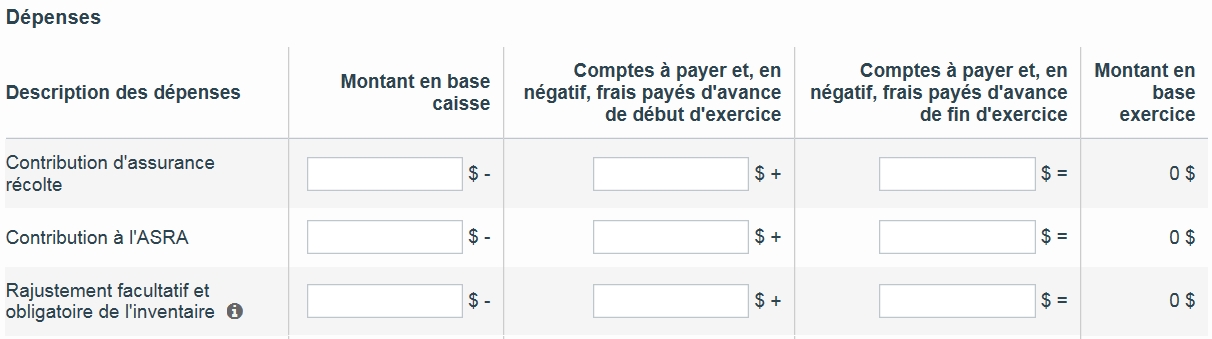 3 éléments obligatoires à compléter.
Nouveauté
Votre rôle
Saisir les informations ou inscrire 0.
Outil de saisie des données financières
La saisie – Dépenses (Comptabilité de caisse)
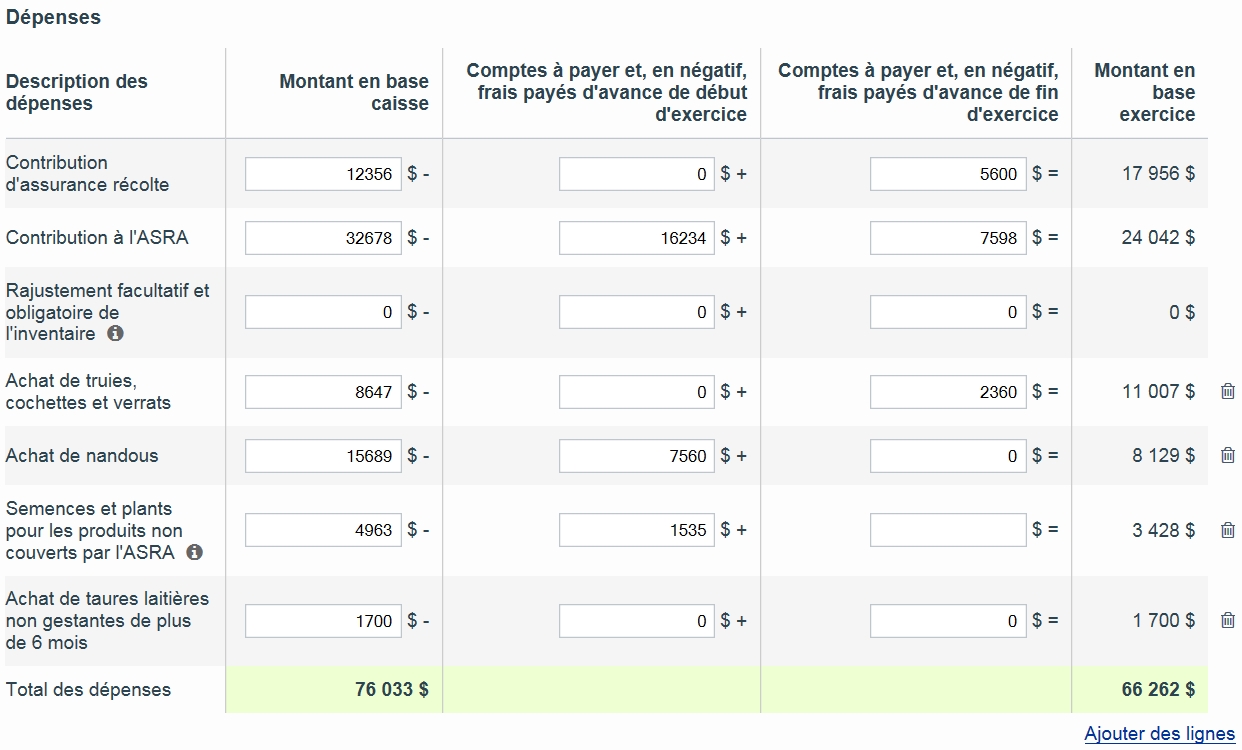 Outil de saisie des données financières
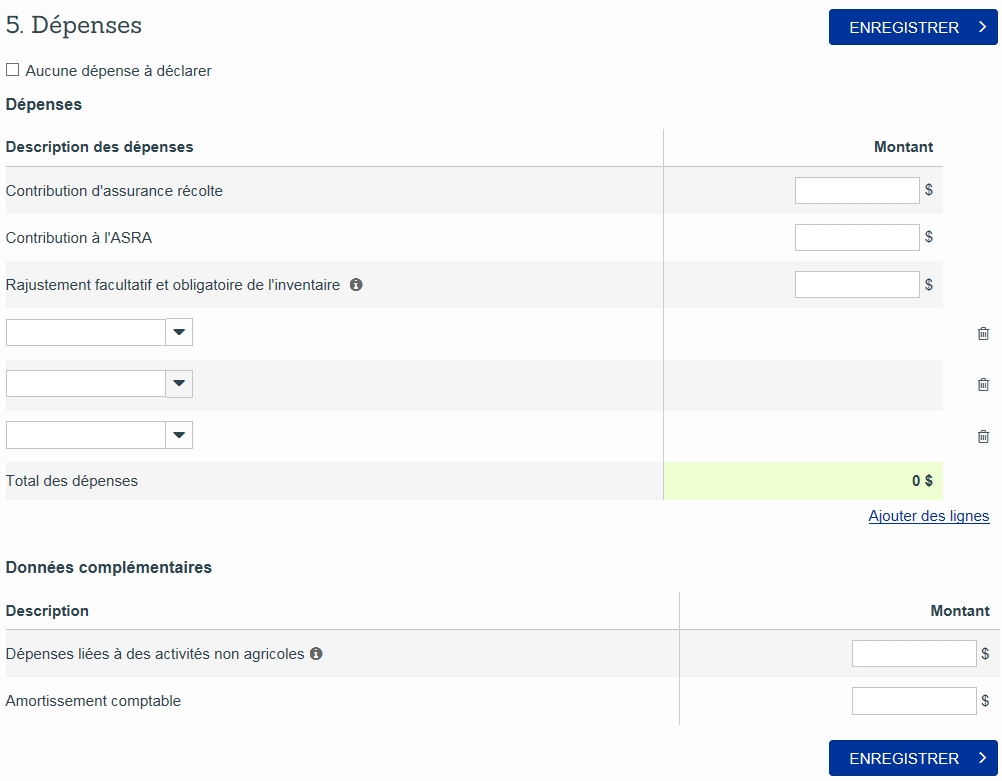 La saisie – Dépenses
Comptabilité d’exercice
Outil de saisie des données financières
La saisie – Dépenses (comptabilité d’exercice)
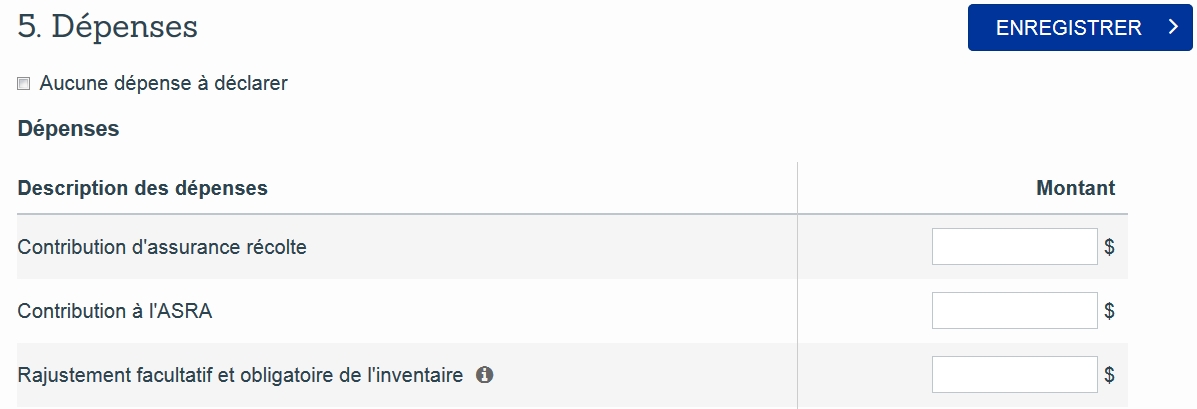 Nouveauté
2 éléments obligatoires à compléter.
Votre rôle
Saisir les informations ou inscrire 0.
Outil de saisie des données financières
La saisie – Dépenses
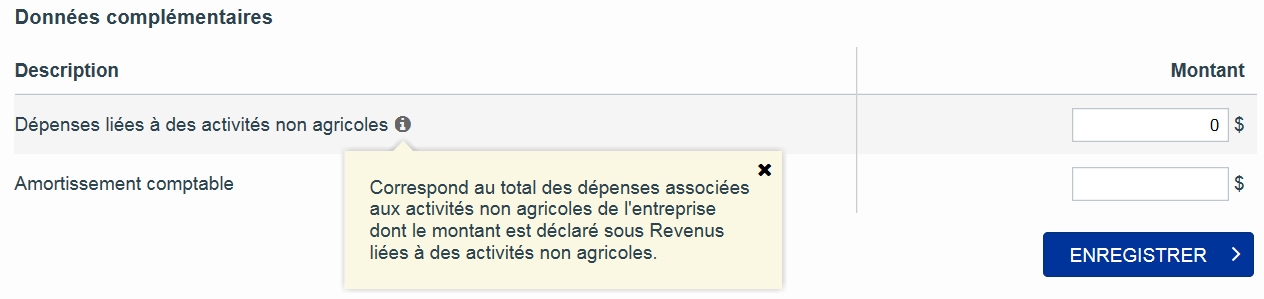 Calcul du paiement à Agri-Québec Plus
Amortissement comptable selon les Principes comptable généralement reconnus (PCGR)
Outil de saisie des données financières
La saisie : Bilan et flux de trésorerie
Nouveauté
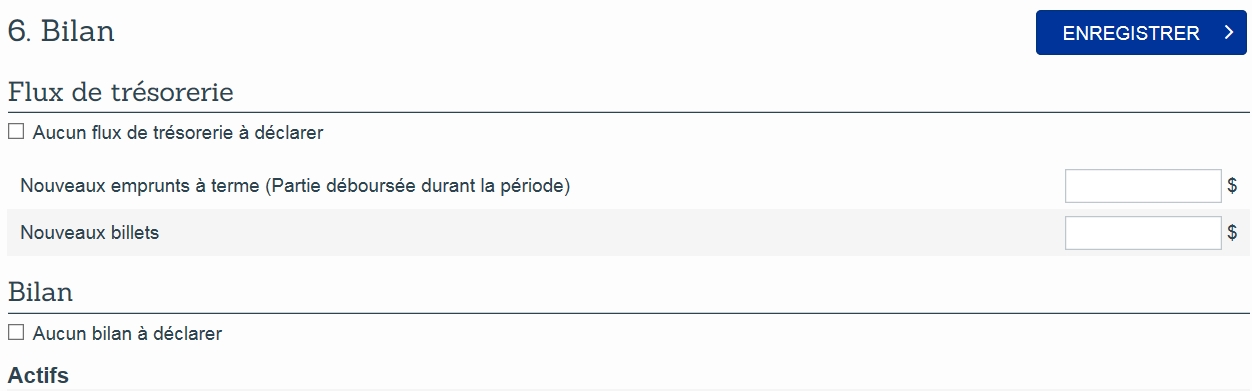 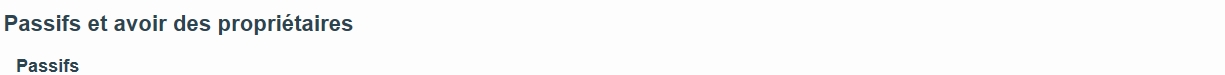 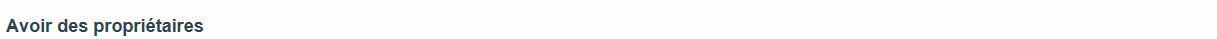 Outil de saisie des données financières
La saisie : Bilan et flux de trésorerie
Nouveauté
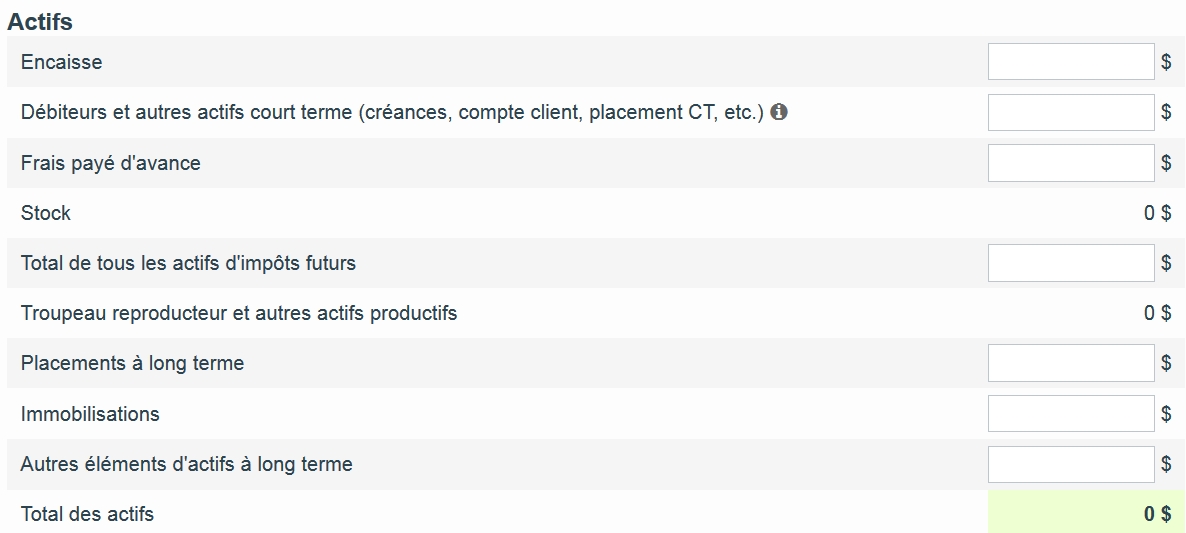 Outil de saisie des données financières
La saisie : Bilan et flux de trésorerie
Nouveauté
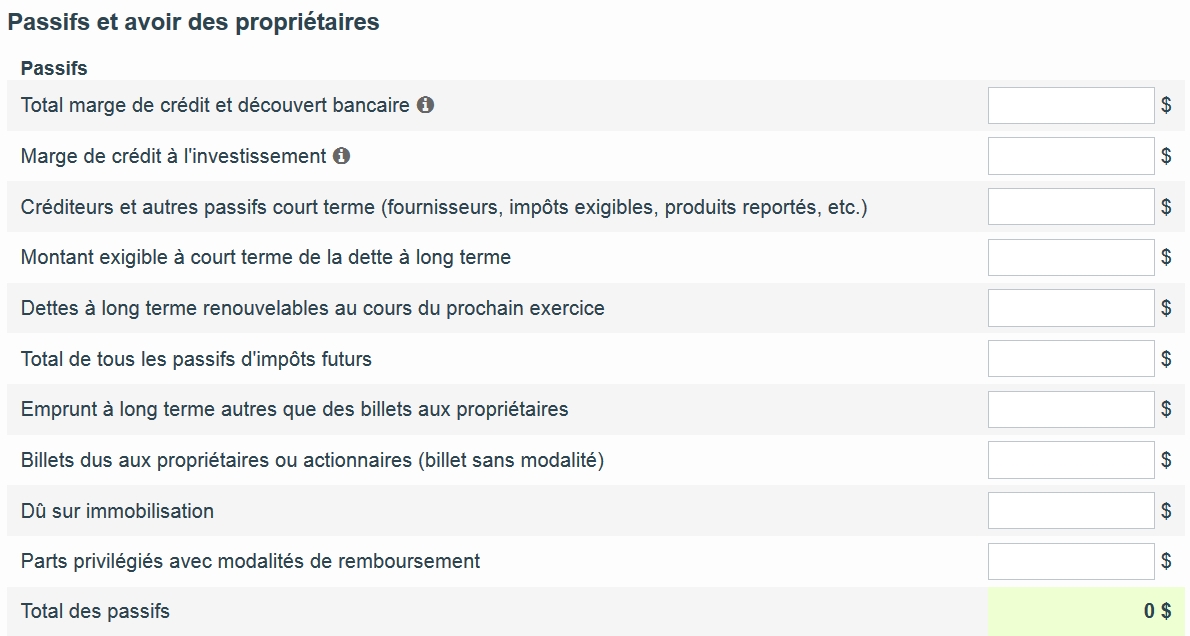 Outil de saisie des données financières
La saisie : Bilan et flux de trésorerie
Nouveauté
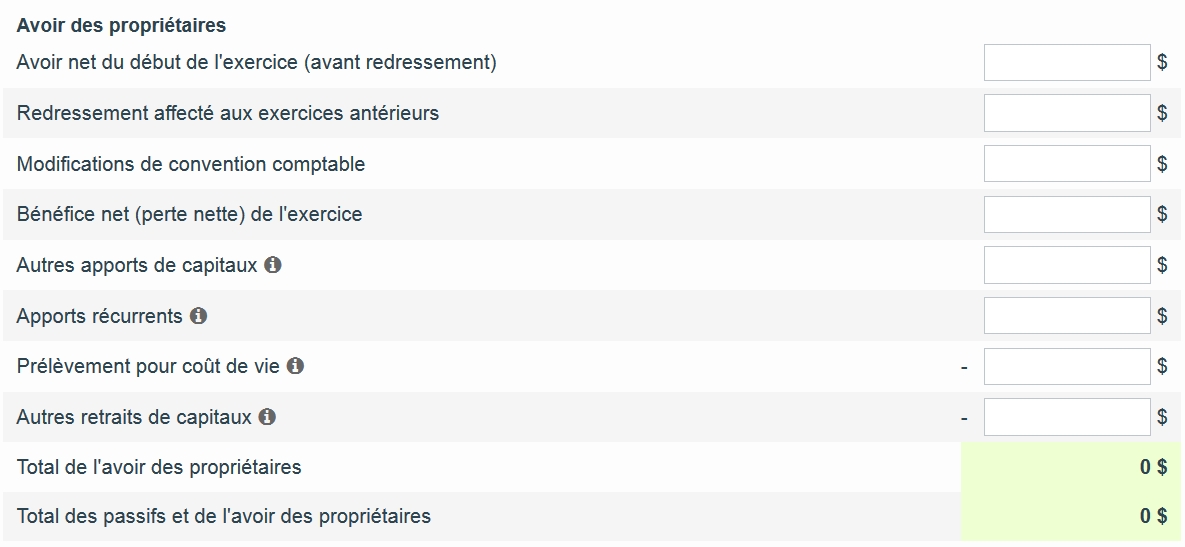 Outil de saisie des données financières
La saisie : Bilan et flux de trésorerie
Nouveauté
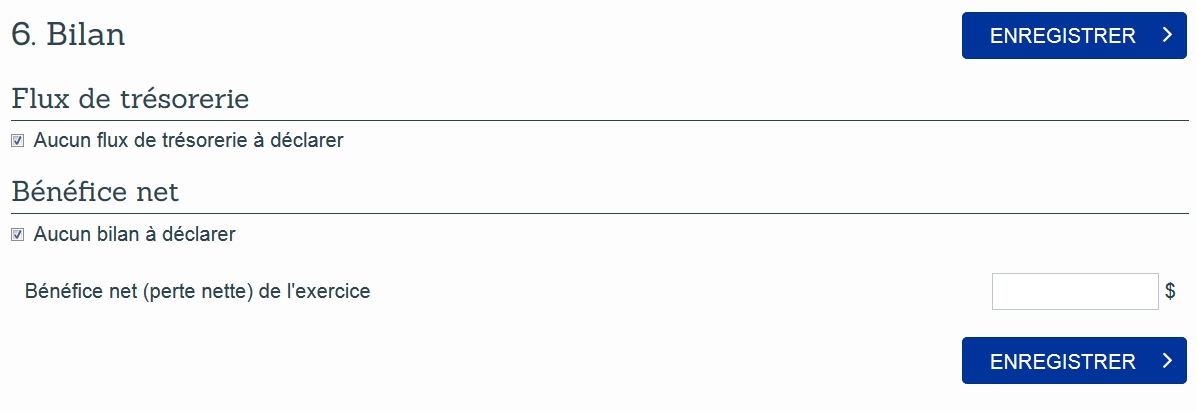 Outil de saisie des données financières
La saisie : Validation
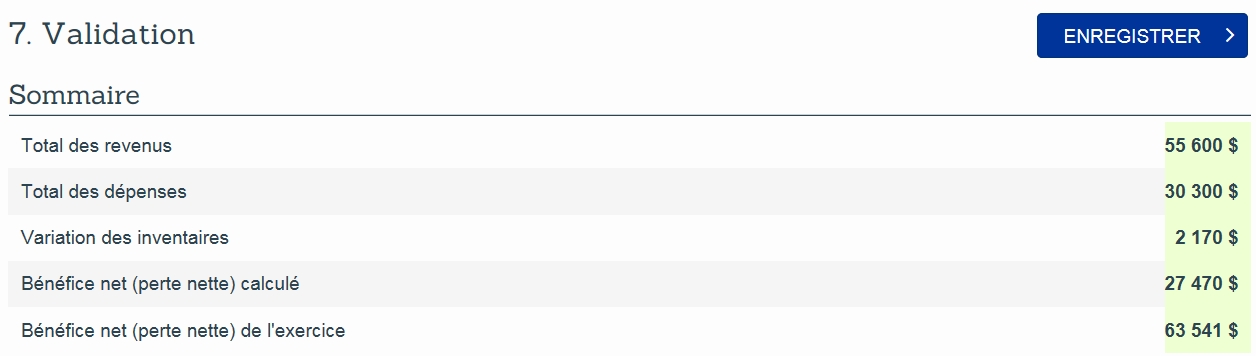 27 470$
Sommaire : Permet de comparer le bénéfice calculé (par le système) et celui des états financiers (saisi)
Nouveauté
Outil de saisie des données financières
La saisie : Validation
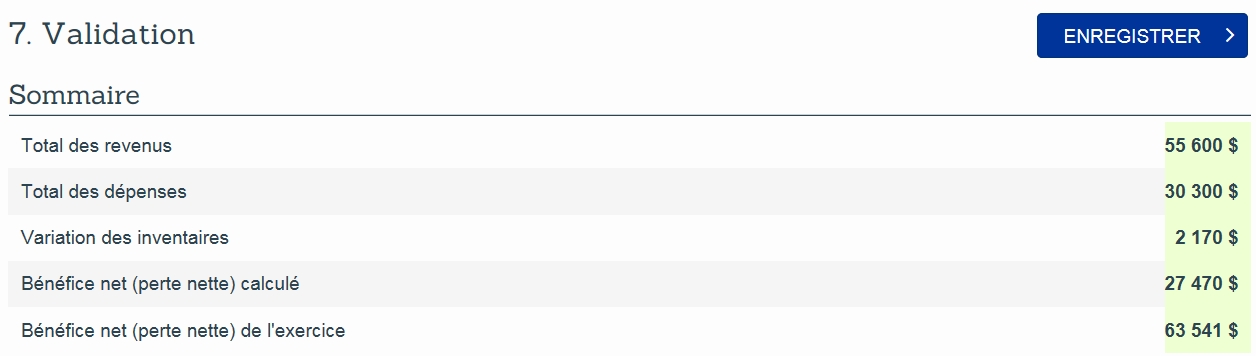 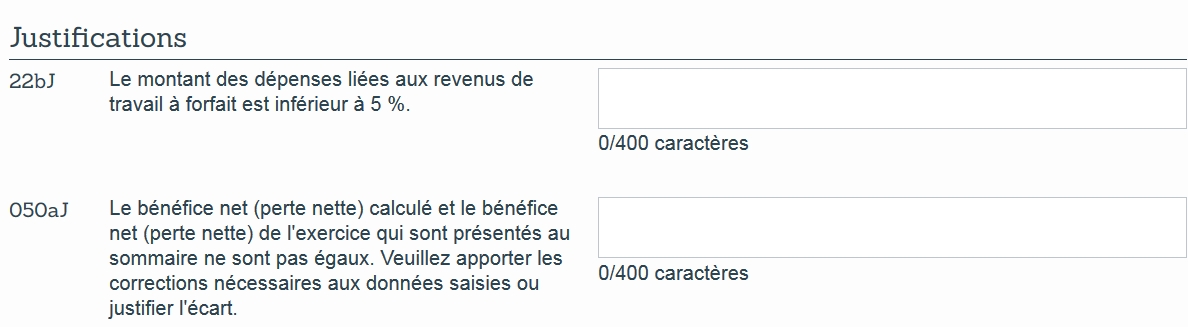 27 470$
Sommaire : Permet de comparer le bénéfice calculé (par le système) et celui des états financiers (saisi)
Nouveauté
Outil de saisie des données financières
La saisie : Validation
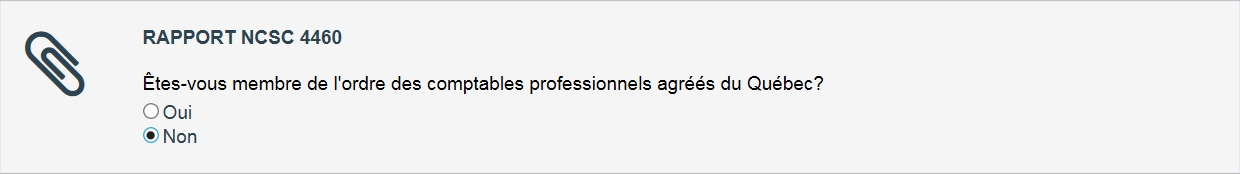 Rapport NCSC4460 personne ressource à l’Ordre des CPA
Mme Annie Smargiassi, CPA Auditrice, CA
1 514 288-3256 poste 2238
1 800 363-4688
Outil de saisie des données financières
La saisie : Validation
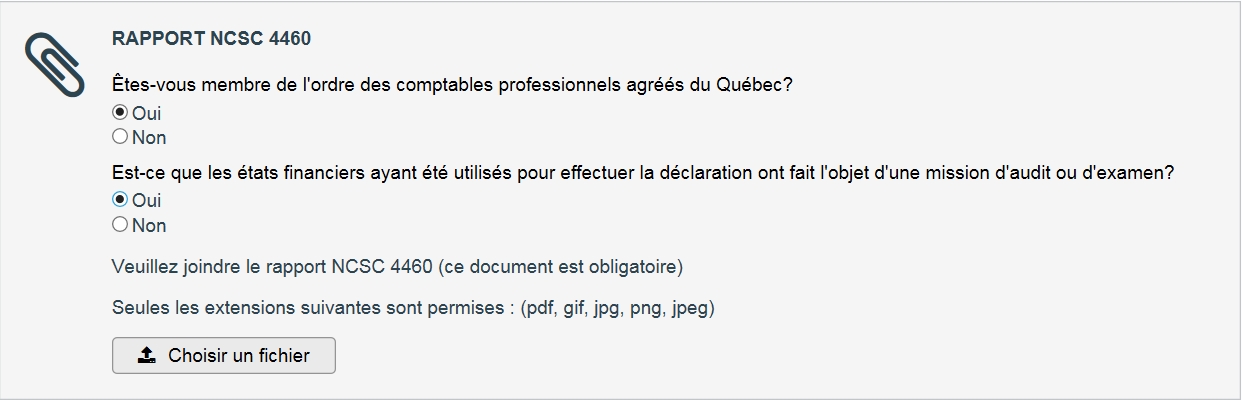 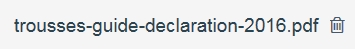 Rapport NCSC4460 personne ressource à l’Ordre des CPA
Mme Annie Smargiassi, CPA Auditrice, CA
1 514 288-3256 poste 2238
1 800 363-4688
Outil de saisie des données financières
La saisie : Validation
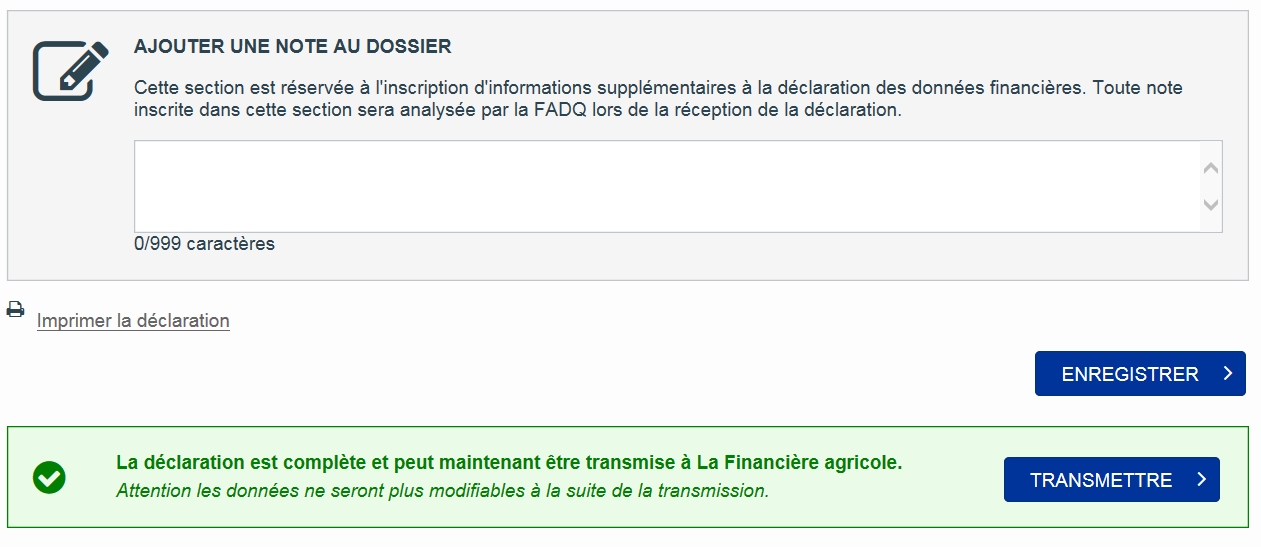 Outil de saisie des données financières
La saisie : Validation
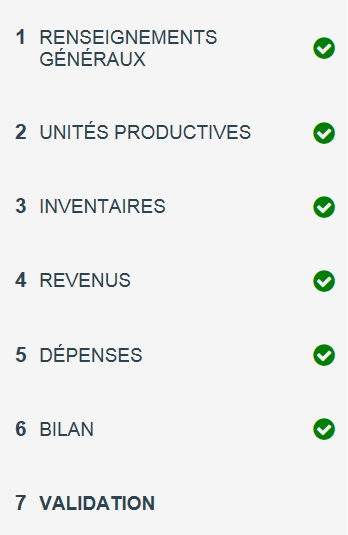 Outil de saisie des données financières
La saisie : Validation
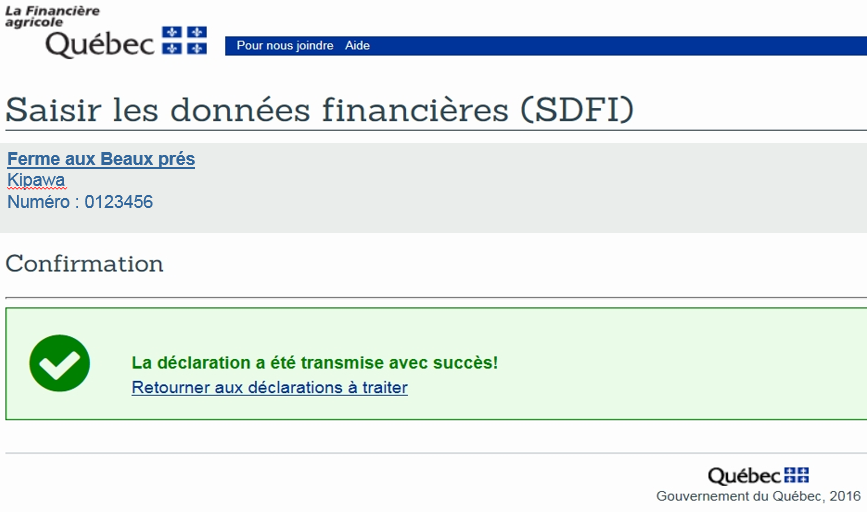 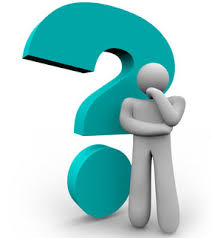 Bloc 2nouveautés et ParticularitésRappel de certains éléments du guide
Particularité
Traitement provisoire
Provisoire 2017 - En cours
Saisie des données prévisionnelles dans l’ancien outil 
= 
Confirmation des données finales dans l’ancien outil
Confirmation des données finales dans le nouvel outil si ciblé pour le Financement – Collecte 2017
Provisoire 2017- 2018
Nouvel outil :
Traitement provisoire données prévisionnelles 
Traitement provisoire données finales
Outil de saisie des données financières
La saisie – Unités productives
Unités productives plus complètes
Nouveauté
Quota de fin d’année
Production à son compte ou à forfait
Places par lot
Exemple : La production de lait de vache
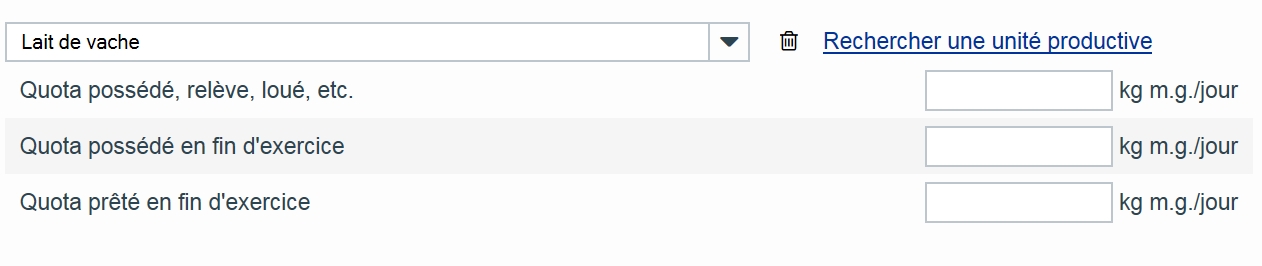 1
2
Nouveauté
3
Même méthode de calcul
1
Dernière paie de lait de l’exercice financier
2
3
En présence d’une relève dans l’entreprise se retrouve sur le certificat de quota
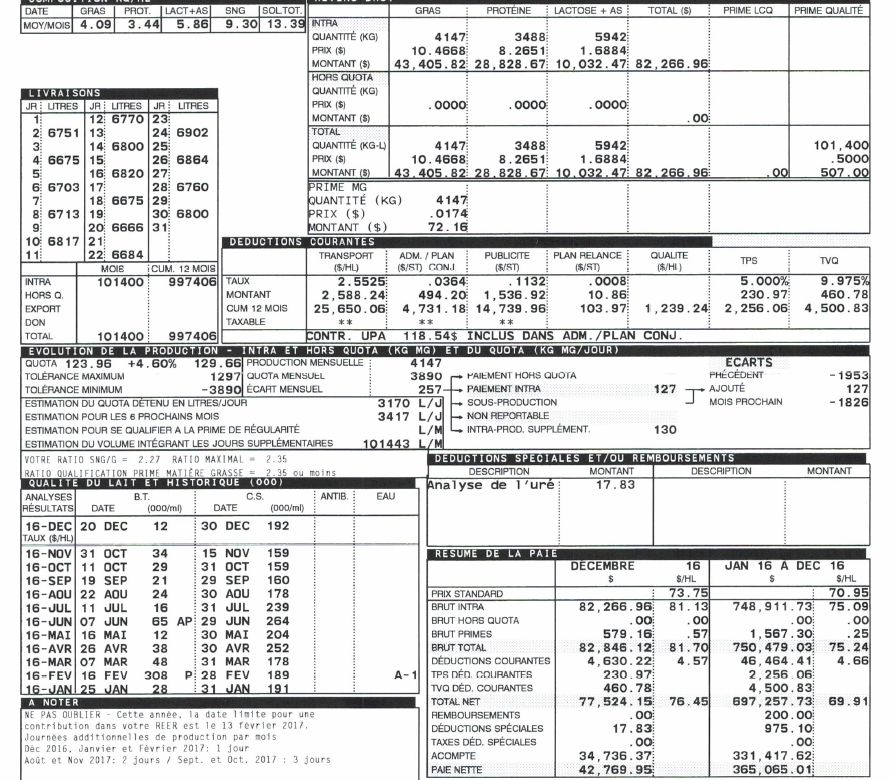 Particularité : déclaration des UP
Particularité : déclaration des UP
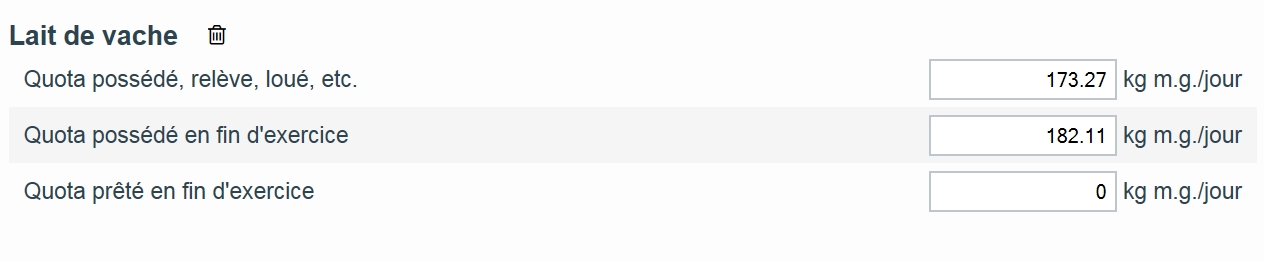 Particularité : déclaration des UP
Productions animales de type en continu
Pour certaines productions animales, il est important de faire la distinction entre les productions à son compte et les productions à forfait.
Nouveauté
Exemple : La production d’agneaux
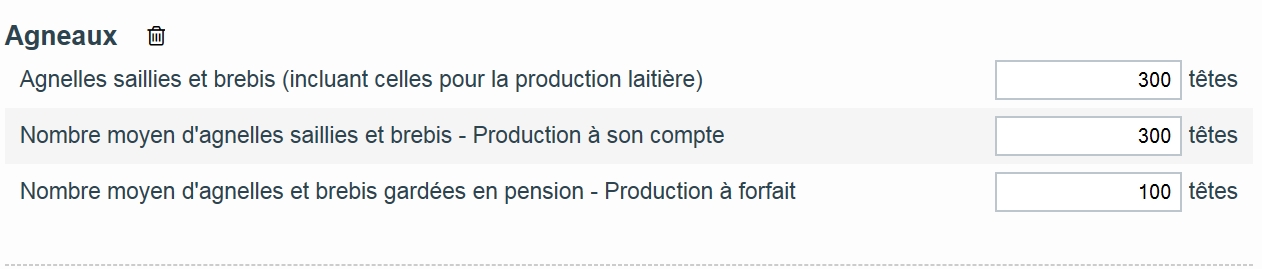 Particularité : déclaration des UP
Productions de type engraissement
Pour certaines productions animales, il est important de faire la distinction entre le nombre de places (animaux / lot) pour les productions à son compte et les productions à forfait.
Nouveauté
Exemple : Les porcs d’abattage
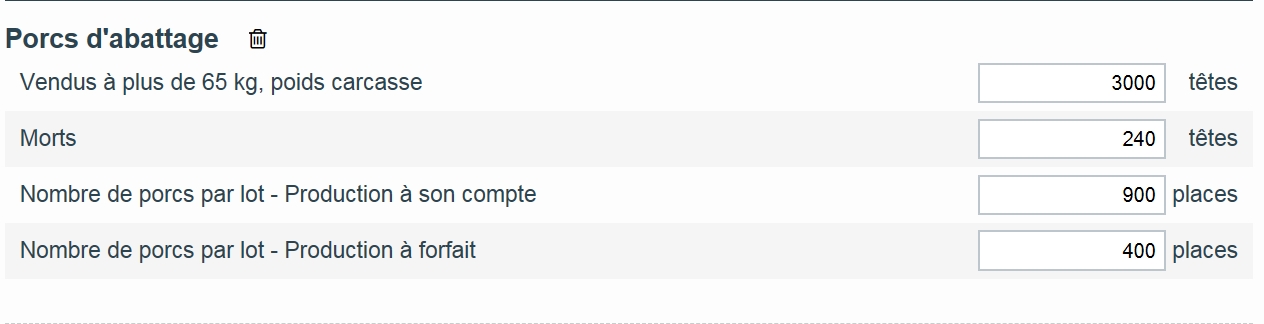 Particularité : déclaration des UP
Production végétale de type en continu
Productions en serre
Les unités productives doivent être déclarées selon une moyenne pondérée afin de considérer l’agrandissement ou la diminution de la superficie en production au cours de l’exercice financier et la superficie totale de la serre.
Exemple 1
Particularité : déclaration des UP
Production végétale de type en continu
Productions en serre
Les unités productives doivent être déclarées selon une moyenne pondérée afin de considérer l’agrandissement ou la diminution de la superficie en production au cours de l’exercice financier et la superficie totale de la serre.
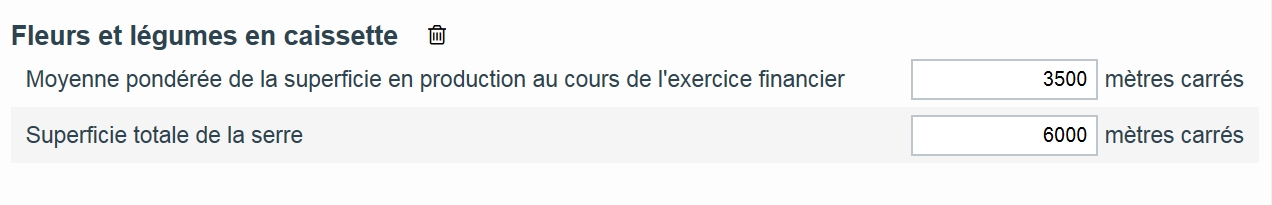 Particularité : déclaration des UP
Production végétale de type en continu
Particularité : déclaration des UP
Production végétale de type en continu
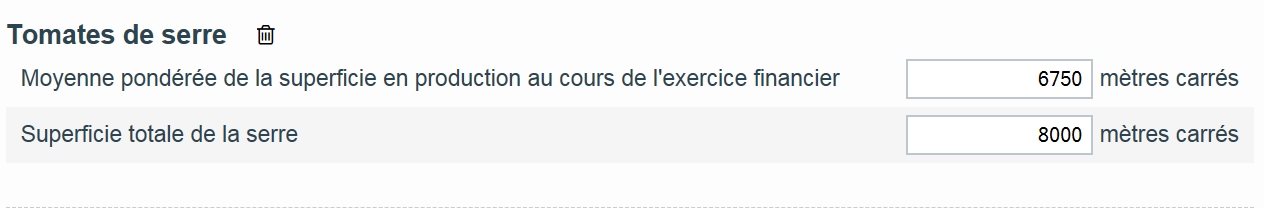 Étant donné l’augmentation de la superficie totale en production au courant de l’exercice financier, la superficie totale à déclarer représente la superficie totale à la fin de l’exercice financier
Particularité : déclaration des inventaires
Évaluation des inventaires
Comptabilité de caisse
Les inventaires doivent être évalués par le préparateur lors de la conversion en comptabilité d’exercice, selon les informations fournies par le client. 

La liste de prix des produits en inventaire (peut être utile à cet effet). 
Pas obligatoire d’utiliser cette liste, peut ne pas corresponde à la réalité de l’entreprise (ex : qualité du produit, région, contexte de marché, etc.) 

Les quantités détenues et les prix des produits en inventaire doivent correspondre à ce que l’entreprise possédait à la date de fin de son exercice financier et non au moment de produire la déclaration.
Particularité : déclaration des inventaires
Évaluation des inventaires
Comptabilité d’exercice
Déclarés tels qu’ils apparaissent aux états financiers
Ne pas utiliser les prix de liste de La Financière agricole
Ne pas utiliser toute autre valeur
Le total des inventaires indiqués comme présents aux états financiers, est reporté au panorama du Bilan.
Nouveauté
Rappel

Si des inventaires ont été omis ou sont exigés pour les besoins des programmes :
Les déclarer dans le panorama des inventaires.
Indiquer que ceux-ci ne sont pas présents aux états financiers.
Particularité : déclaration des inventaires
Report des inventaires au bilan
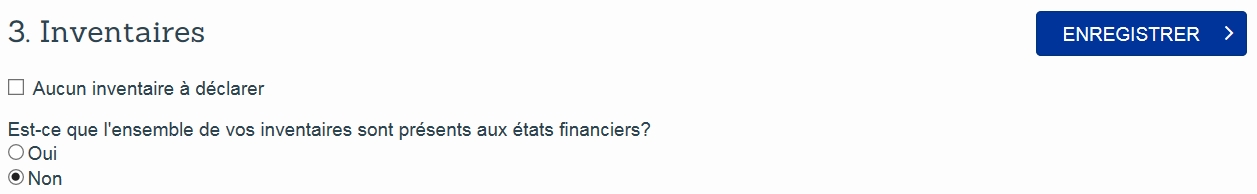 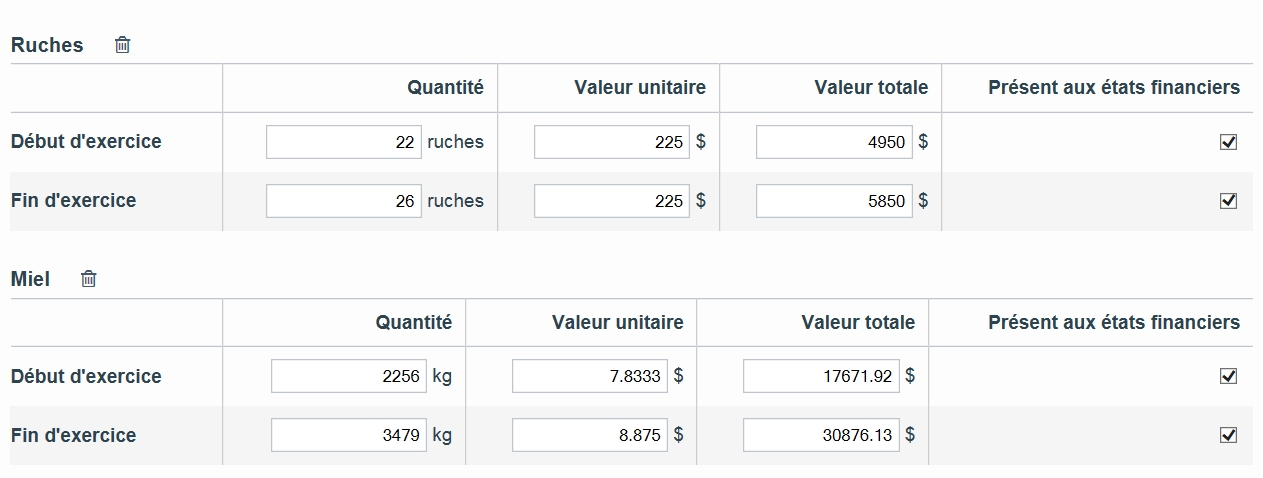 Particularité : déclaration des inventaires
Report des inventaires au bilan
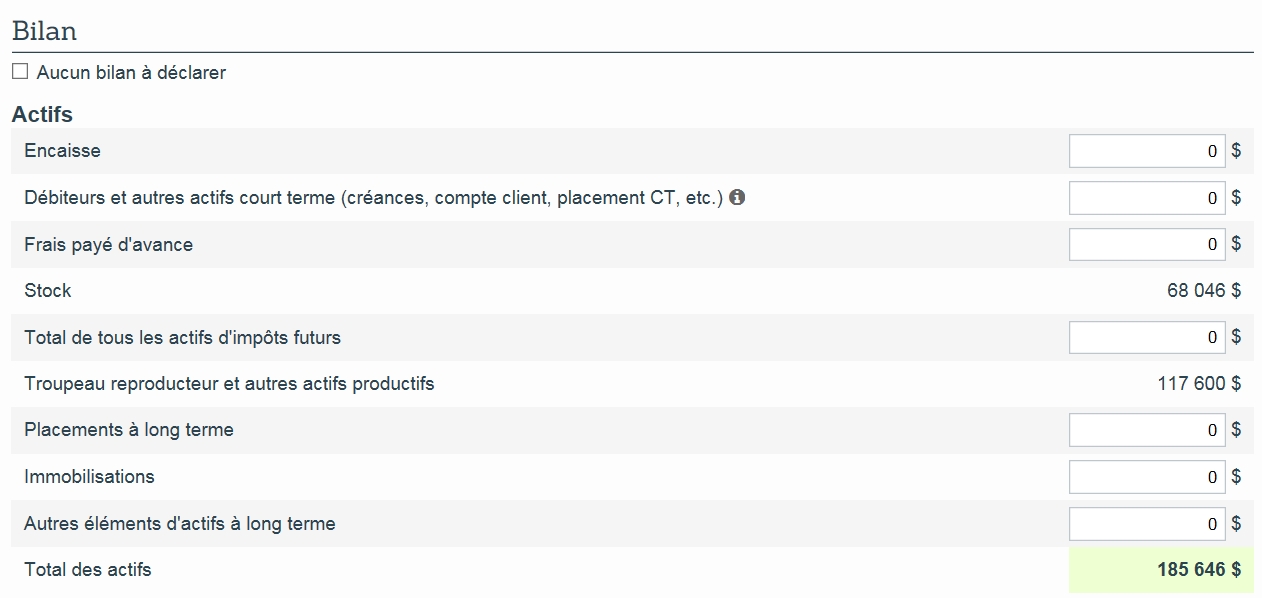 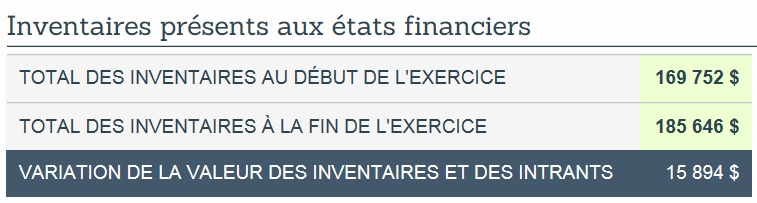 Particularité : déclaration des inventaires
Report des inventaires au bilan
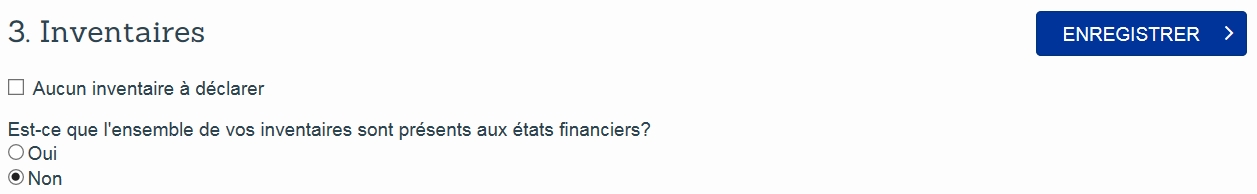 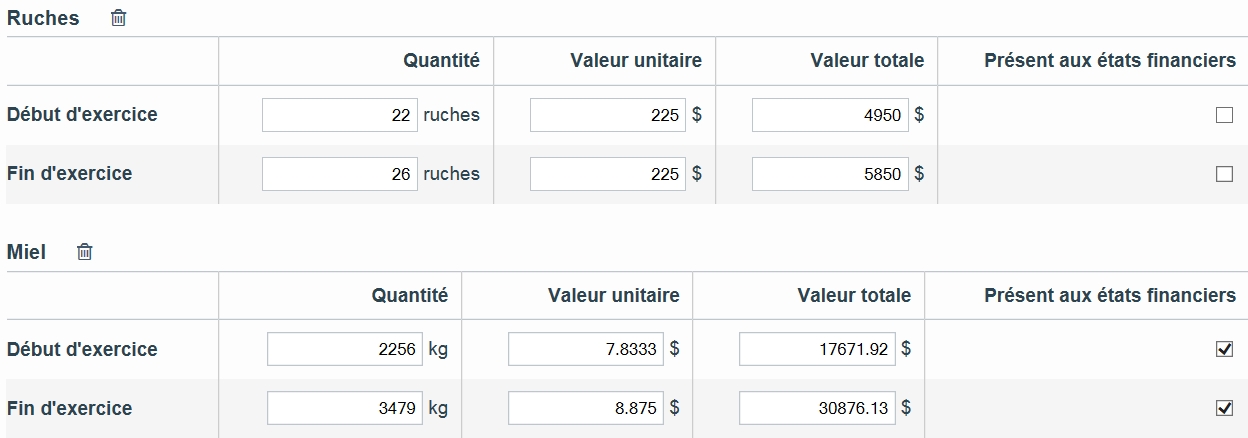 Particularité : déclaration des inventaires
Report des inventaires au bilan
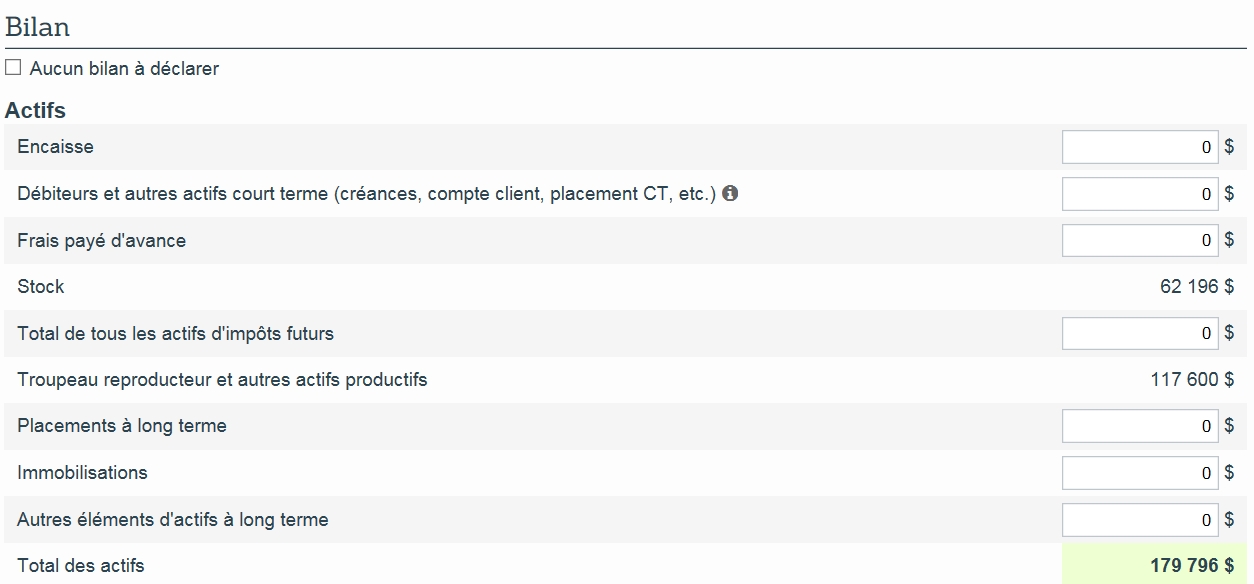 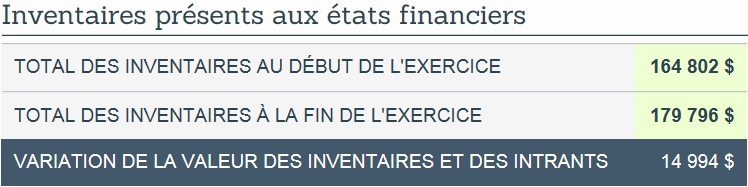 Particularité : déclaration des inventaires
Inventaires sur pied
Qu’est-ce que c’est?
Inventaire d’une production végétale en croissance à la date de fin d’exercice financier.
Quoi faire avec?
Généralement, les inventaires sur pied comptabilisés aux états financiers doivent être déclarés dans Autres inventaires.
Particularité : déclaration des inventaires
Inventaires sur pied
Situation 1
La récolte d’un produit, qui survient habituellement à la toute fin de l’exercice financier du participant, est exceptionnellement effectuée au cours de l’exercice financier suivant.
Si récolte sur pied comptabilisée aux états financiers:
Inscrire cet inventaire sur pied dans le produit correspondant au panorama des inventaires et non à la section Autres inventaires.
 
Si récolte sur pied non comptabilisée aux états financiers:
 Ajouter au relevé des inventaires dans le produit correspondant et décocher la case 	« Présent aux l’états financiers ». 
 
Pour chacun des cas :
Spécifier dans la note au dossier la nature et le montant de ou des inventaires sur pied considéré(s) au panorama des inventaires.
Particularité : déclaration des inventaires
Inventaires sur pied
Exemple avec la situation 1
Comment déclarer?

Déclarer la récolte sur pied à titre de maïs-grain au panorama des inventaires.
Décocher la case  « Présent aux états financiers ». 
Inscrire une note au dossier.
Particularité : déclaration des inventaires
Inventaires sur pied
Exemple avec la situation 1
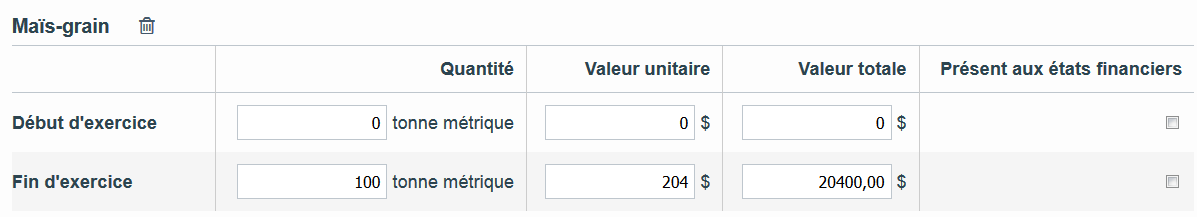 Comment déclarer?

Déclarer la récolte sur pied à titre de maïs-grain au panorama des inventaires.
Décocher la case  « Présent aux états financiers ». 
Inscrire une note au dossier.
[Speaker Notes: À l’inverse, il se pourrait qu’exceptionnellement la récolte soit réalisée avant la fin de l’exercice. Dans cette situation, vous devez déclarer le montant dans la vente ou dans les inventaires correspondant et inscrire une note au dossier expliquant la situation.]
Particularité : Production acéricole
Déclaration des UP
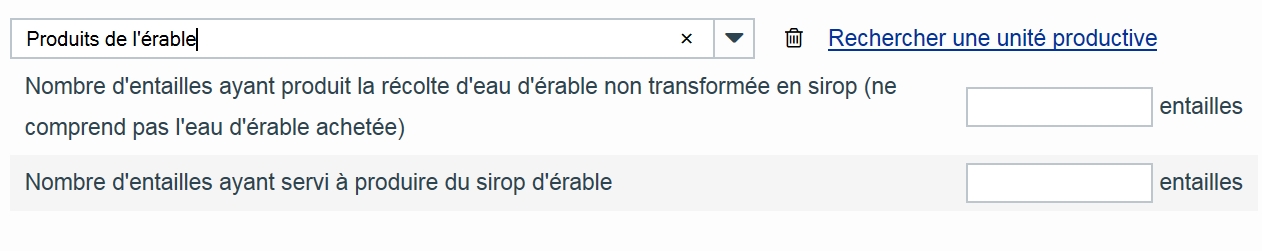 1
Nouveauté
2
1
Si ventes d’eau d’érable aux états financiers, il devrait y avoir des entailles ayant produit la récolte d’eau d’érable non transformé en sirop.
2
Si ventes de sirop ou de produits transformés, il s’agit d’entailles ayant servi à produire du sirop d’érable.
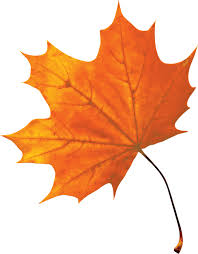 Particularité : Production acéricole
Déclaration des Revenus
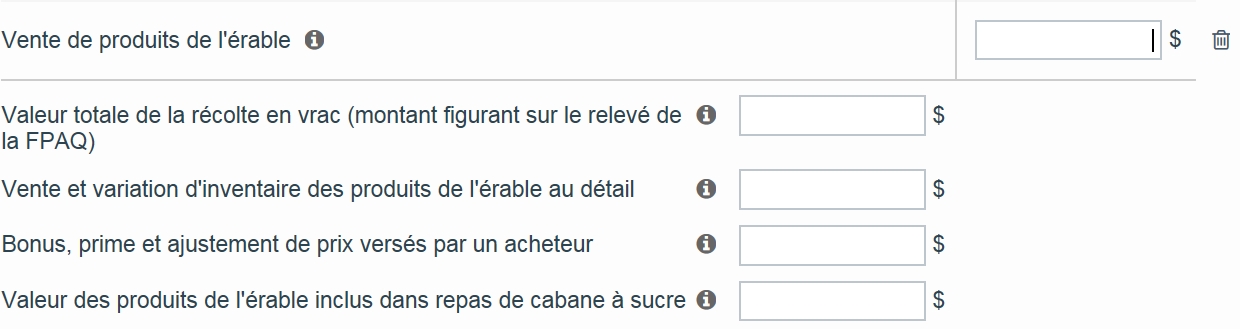 1
2
Nouveauté
1
Montant inscrit aux états financiers
Section 4 a) du relevé de la FPAQ
2
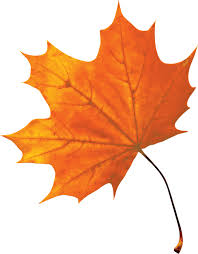 Particularité : Production acéricole
Déclaration des Revenus
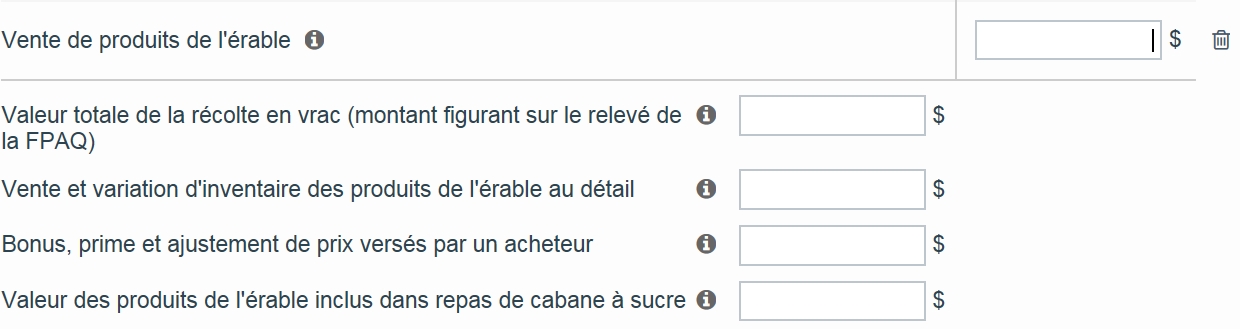 3
Nouveauté
Montant global des ventes au détail (incluant la variation d’inventaire) 
+
Montant des ventes d’eau d’érable
3
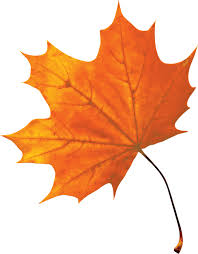 Particularité : Production acéricole
Déclaration des Revenus
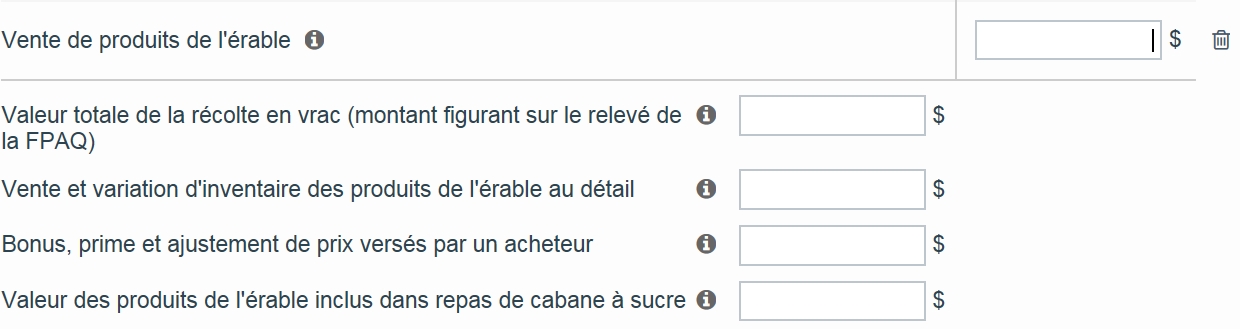 Nouveauté
4
Inclus
primes bio (section 4 a) du relevé de la FPAQ
compléments de prix sur sirop Vr4 (section 5 du relevé de la FPAQ)
remise pour baril d’acier inoxydable (stainless) (section 5 du relevé de la FPAQ)
primes versées par un acheteur
4
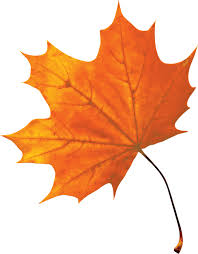 Particularité : Production acéricole
Déclaration des Revenus
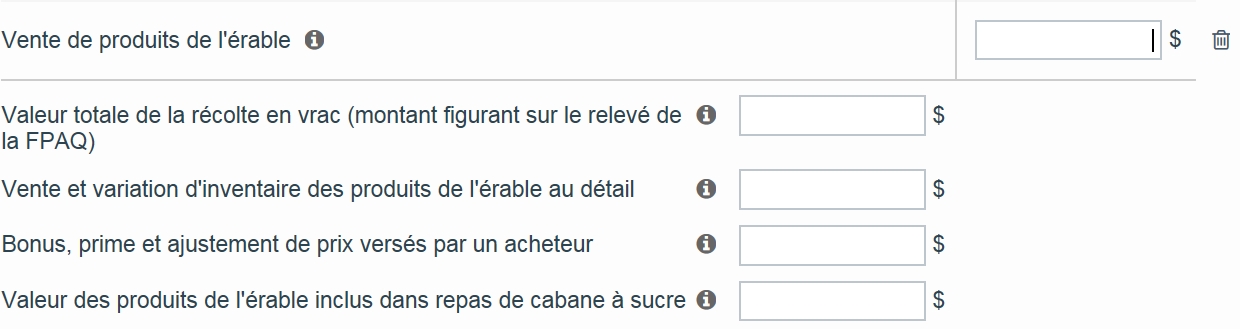 Nouveauté
5
Montant représentant la valeur des produits de l’érable produits à la ferme inclus dans les revenus de repas de cabane à sucre.
5
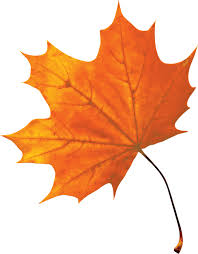 Particularité : Production acéricole
Déclaration des revenus
Exemple 1
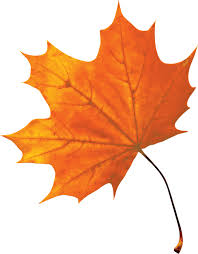 Particularité : Production acéricole
Déclaration des revenus
Exemple 1
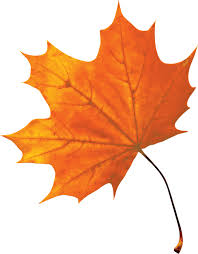 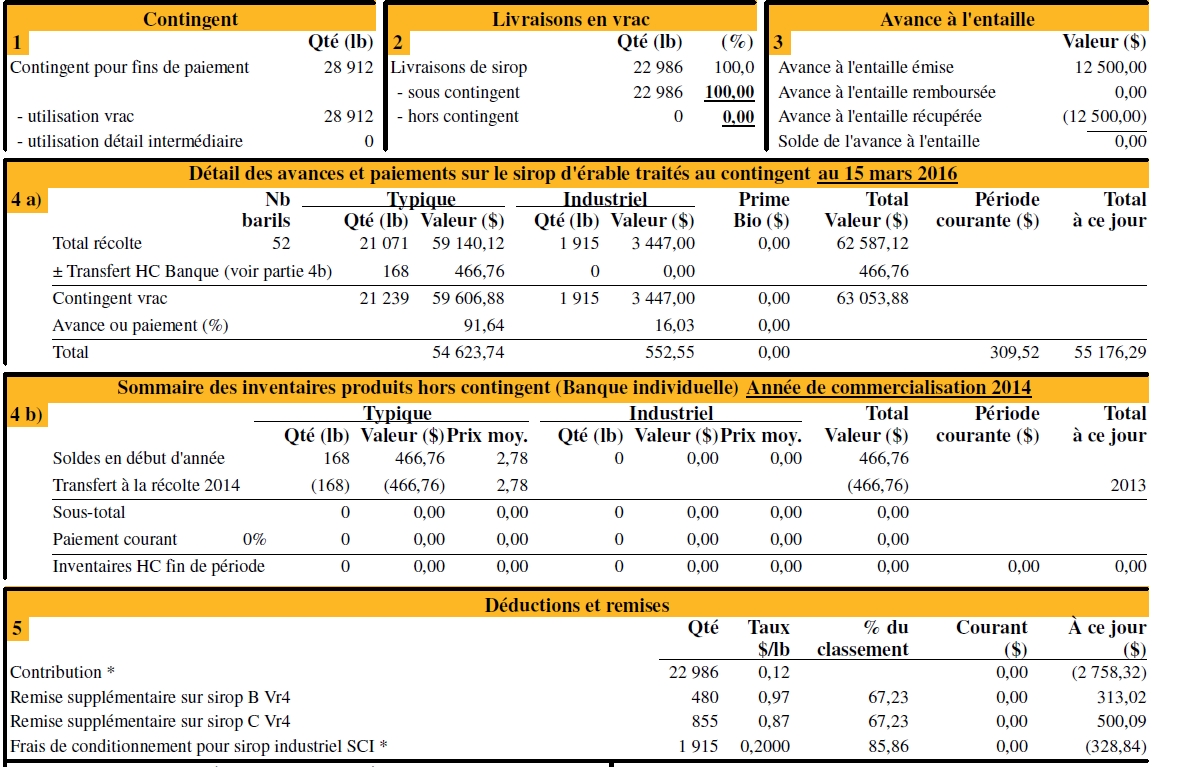 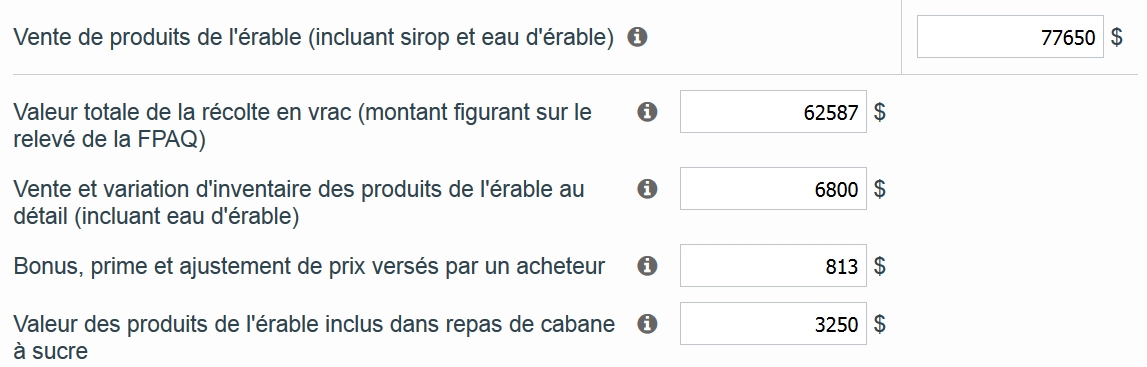 [Speaker Notes: Vous avez ici un relevé de la fédération des producteurs acéricoles. Le production n’est pas certifié bio. Donc les sommes à saisir dans le panorama seront les suivantes :]
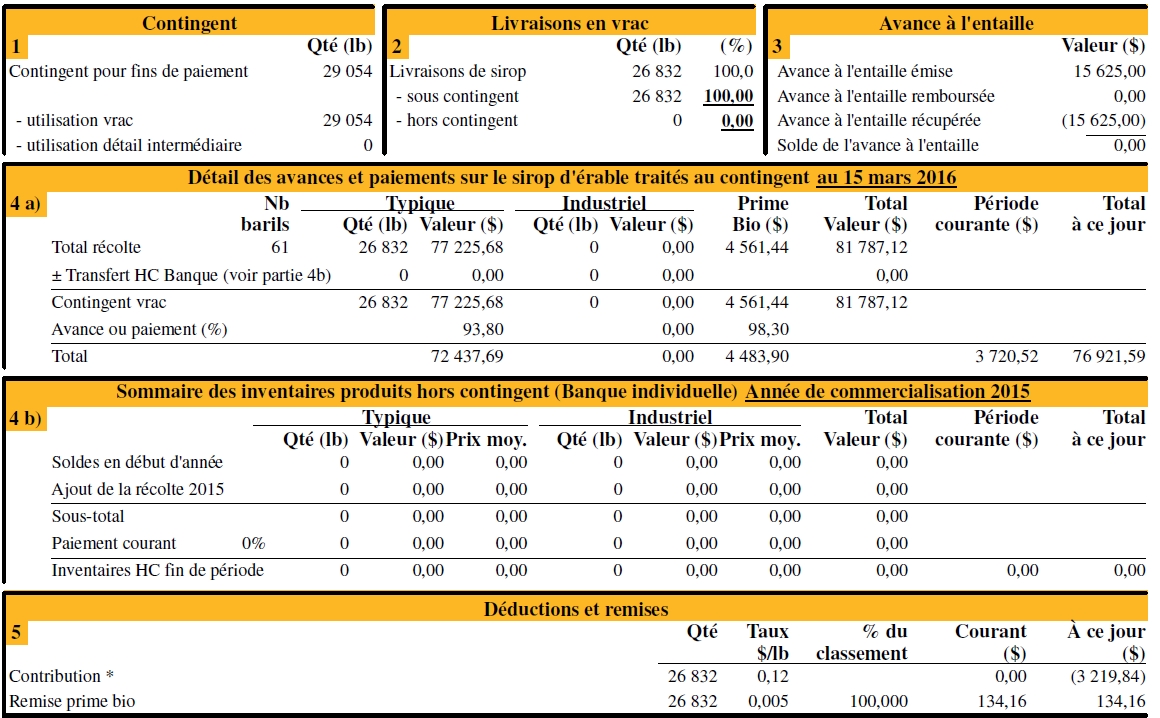 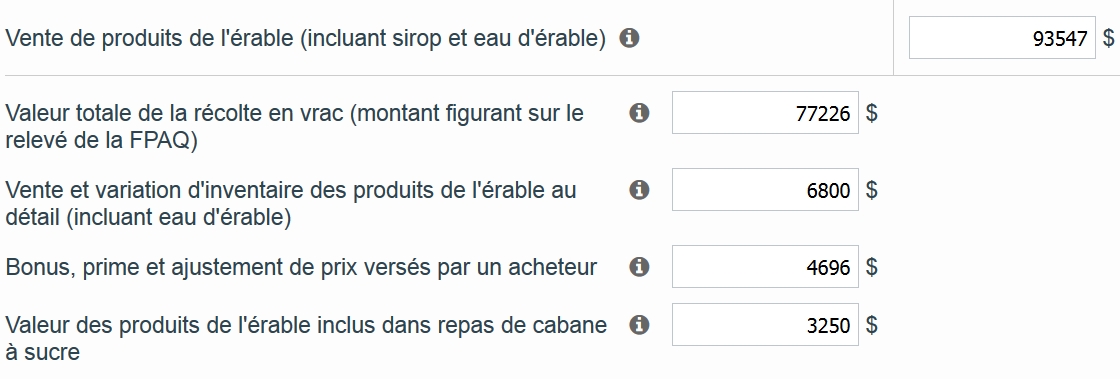 [Speaker Notes: Producteur bio; à noter que la prime bio est incluse dans la montant apparaissant en dessous de Total Valeur ($)]
Particularité : Production acéricole
Déclaration des dépenses
Section 5 Déductions et remises du relevé de la FPAQ
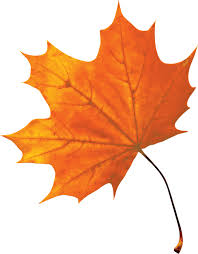 Particularité : Production de bleuets nains
Contexte
Ententes de vente avec des acheteurs autorisés pour commercialiser leur production de bleuets.

Ces ententes prévoient un prix de vente commun à tous les producteurs tant pour le bleuet nain conventionnel que biologique.

Généralement, le montant total est payé en plusieurs versements.

Ces versements sont souvent reçus sur plus d’un exercice financier pour une même récolte.
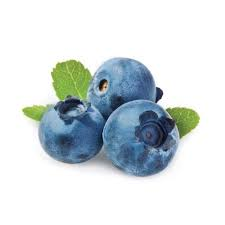 Particularité : Production de bleuets nains
Déclaration des Revenus
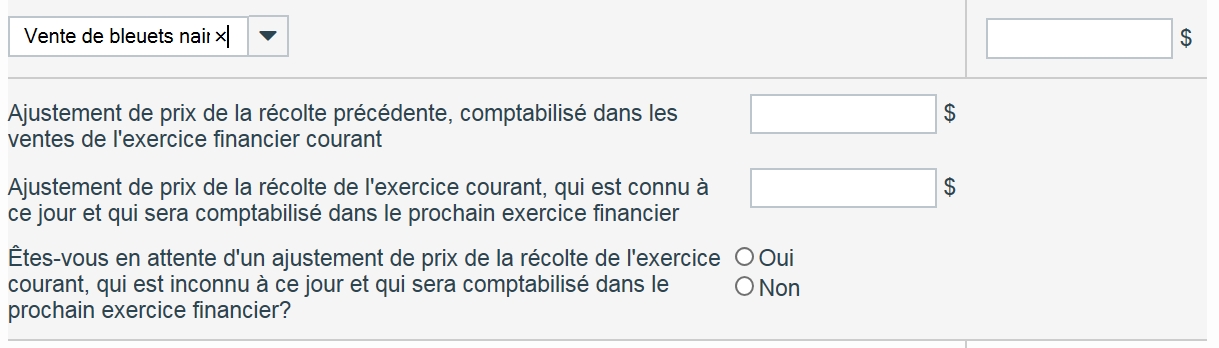 1
2
3
1
Montant inscrit aux états financiers.
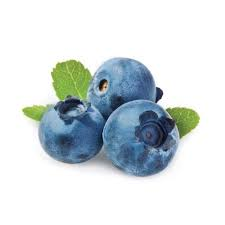 2
Ce montant doit être saisi à la négative.
3
Ce montant doit être saisi tel quel.
Particularité : Production de bleuets nains
Déclaration des Revenus
Exemple
*Si cet ajustement de prix a été comptabilisé en compte à recevoir au 31 décembre 2017, aucun montant ne doit être saisi.
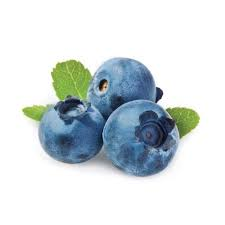 Particularité : Production de bleuets nains
Déclaration des Revenus
Exemple
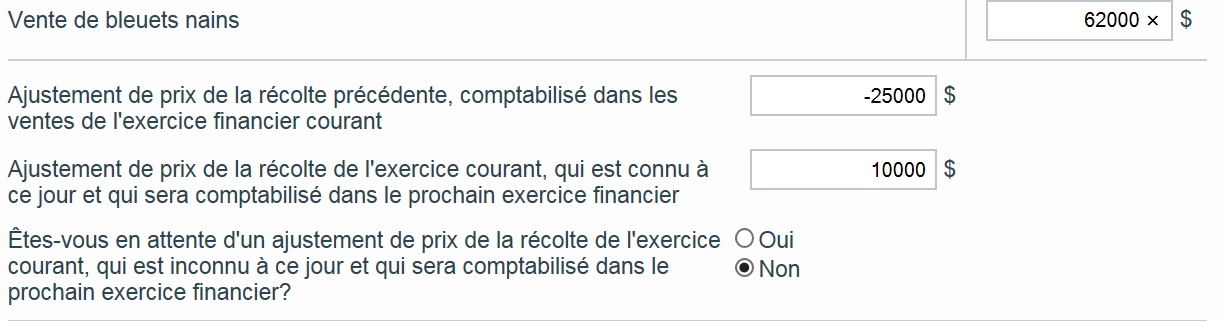 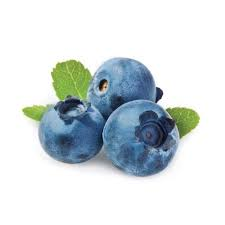 Particularité : Production de bleuets nains
Informations complémentaires
Revenu de transport :

Si les revenus de bleuets nains figurant aux états financiers incluent des revenus de transport de bleuets, ceux-ci doivent être déclarés à même les Ventes de bleuets. 
 
Frais de mise en marché :

Lorsque les entreprises vendent aux acheteurs autorisés, des frais de mise en marché sont versés au Syndicat des producteurs de bleuets du Québec (SPBQ). Cette dépense doit être déclarée dans les Autres dépenses agricoles admissibles. Les ventes de bleuets doivent être déclarés au brut et non au net de cette dépense.
 
Location de ruches :

La dépense de location de ruches doit être déclarée dans les Achat de produits apicoles et pollinisation.
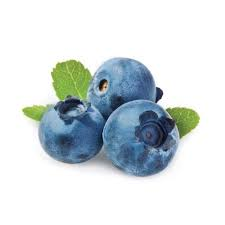 Particularité : Production de pommes
Déclaration des UP
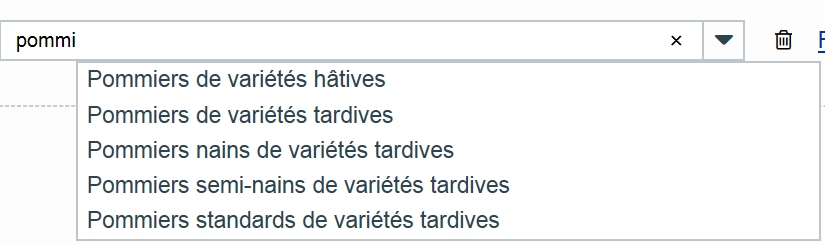 Nouveauté
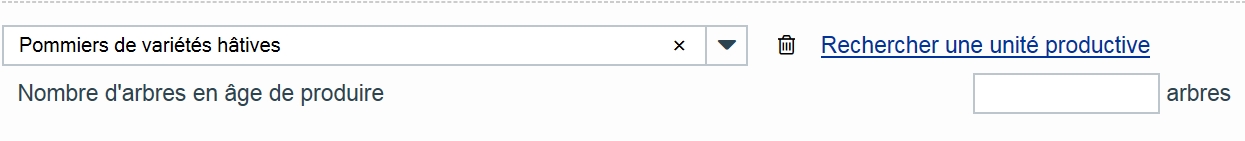 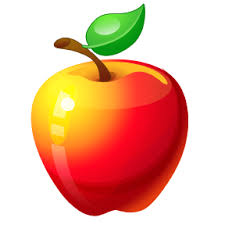 Particularité : Production de pommes
Déclaration des UP
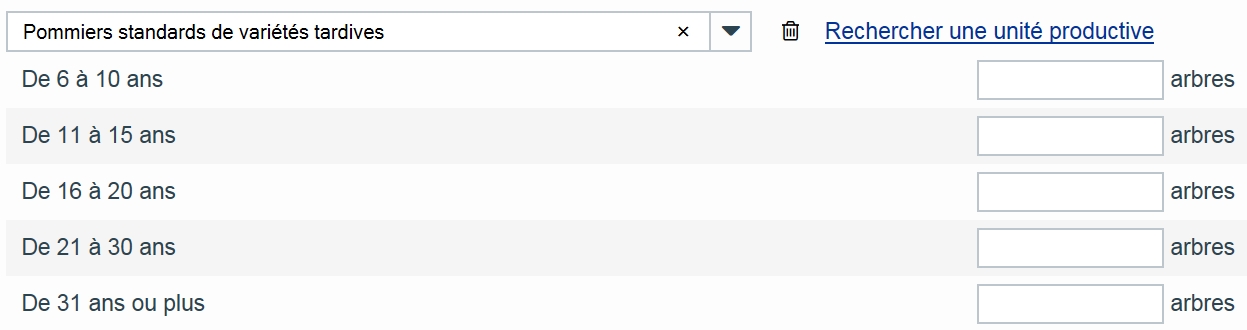 Nouveauté
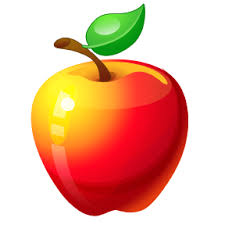 Particularité : Production de pommes
Revenus
Hors ASRA pour les programmes AQP et AGQ
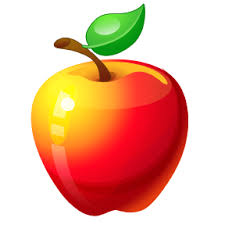 Particularité : Production de pommes
Dépenses
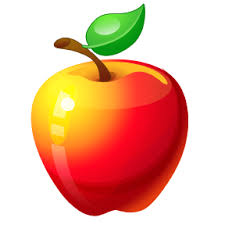 Particularité : Revente de produits achetés
Production d’horticulture ornementale
Nouveauté
Décision
Tous les achats effectués dans le but d’être revendus sont considérés comme étant de l’achat-revente, et ce, peu importe la durée de possession de ces produits.
Pourquoi?
Niveau de difficulté élevé pour la séparation des achats totaux de l’entreprise entre ceux destinés à la revente et ceux produits par l’entreprise.
Particularité : Revente de produits achetés
Exemple
Particularité : Revente de produits achetés
Exemple
Comment déclarer?
Revenu
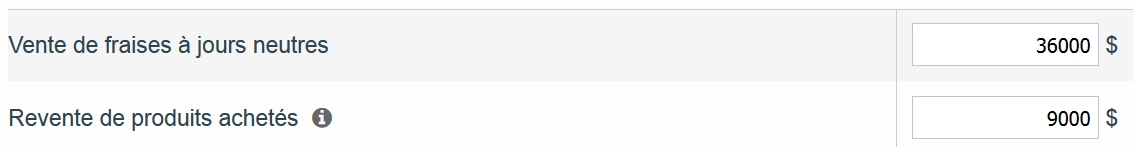 Dépense
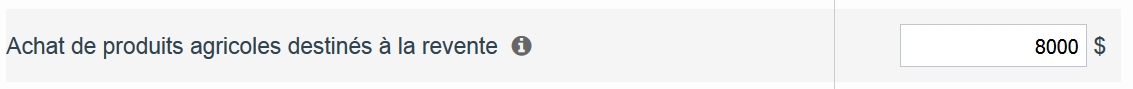 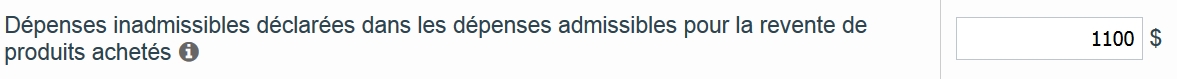 [Speaker Notes: Elle achète des fraises pour combler les commandes promises à des clients, car sa propre production de fraises n’a pas suffit à répondre à la demande.]
Particularité : Vente de produits transformés
Généralités
Produits agricoles transformés provenant de la propre production de l’entreprise agricole
Admissibles en totalité
Comment déclarer?
Vente à déclarer sous le libellé de vente correspondant à la production de l’entreprise

Inventaires de produits agricoles transformés à déclarer dans l’une des trois catégories suivantes :

Produits transformés constitués d'autres produits agricoles (hors ASRA et gestion de l'offre)
Produits transformés sous gestion de l'offre
Produits transformés sous ASRA, associés à l'ASRA ou associés à la gestion de l'offre
Particularité : Vente de produits transformés
Généralités
Produits transformés provenant à la fois de la production de l’entreprise agricole et de produits agricoles achetés à l’extérieur de l’entreprise
Admissibles selon la proportion
valeur des produits agricoles provenant de la production de l’entreprise
valeur totale des produits agricoles dans la fabrication du produit transformé
Comment déclarer?
Particularité : Vente de produits transformés
Exemple
Particularité : Vente de produits transformés
2
[Speaker Notes: Fabrication de tartes composées à la fois de pommes que l’entreprise produit et de fraises achetées d’une autre entreprise.]
Particularité : Semences et plants
Choix AGRI-ASRA
Bref rappel
En 2016, 4 secteurs ont considéré la possibilité de se retirer de l’ASRA :

	Maïs-grain (MGR)
	Soya
	Pommes de terre (PDT)
	Pommes

Impact des choix de Fédération sur les programmes Agri :

MGR, soya et PDT	
	
Admissibilité à AGQ depuis 2014
Admissibilité à AQP depuis 2016
Retrait à l’ASRA 2016
Particularité : Semences et plants
Comment déclarer les achats de semences
Particularité : Semences et plants
Impact d’une mauvaise déclaration des achats de semences
Exemple
UP au dossier :
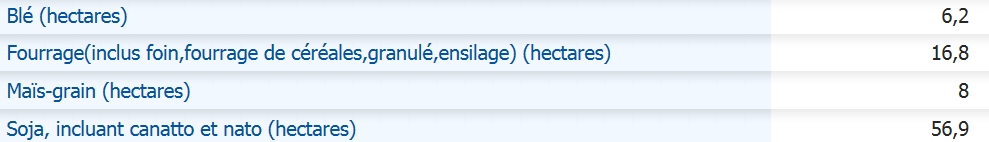 Dépense de semences déclarée sous le libellé :
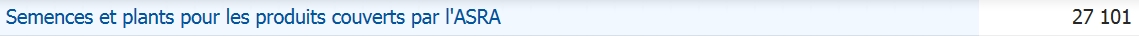 Particularité : Semences et plants
Impact d’une mauvaise déclaration des achats de semences
Dépôt calculé selon données déclarées:
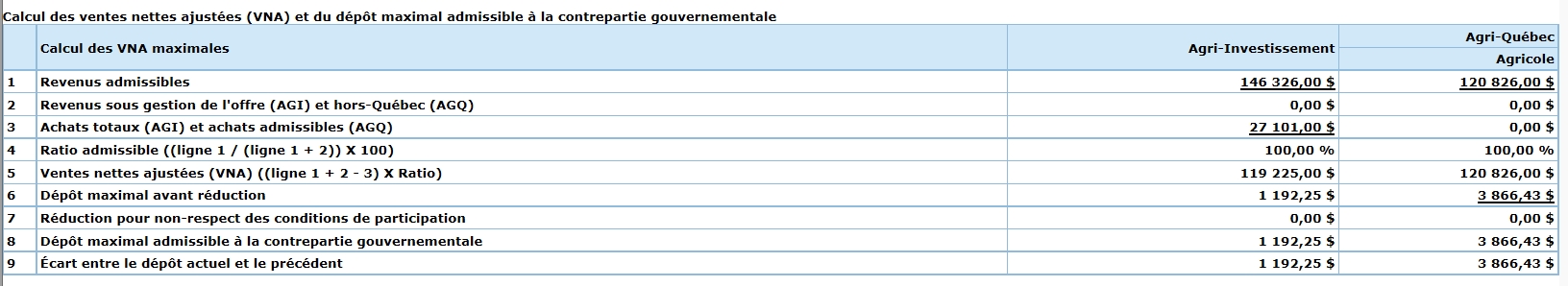 Particularité : Semences et plants
Impact d’une mauvaise déclaration des achats de semences
Les données doivent être corrigées afin de reclasser les achats de semences pour les produits non couverts par l’ASRA (MGR et soya) :
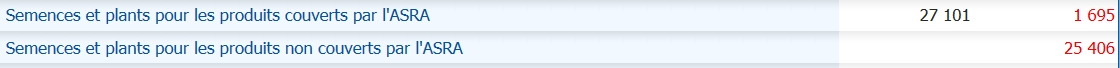 Particularité : Semences et plants
Impact d’une mauvaise déclaration des achats de semences
Avis de dépôt modifié suite à la ventilation de la dépense de semences :
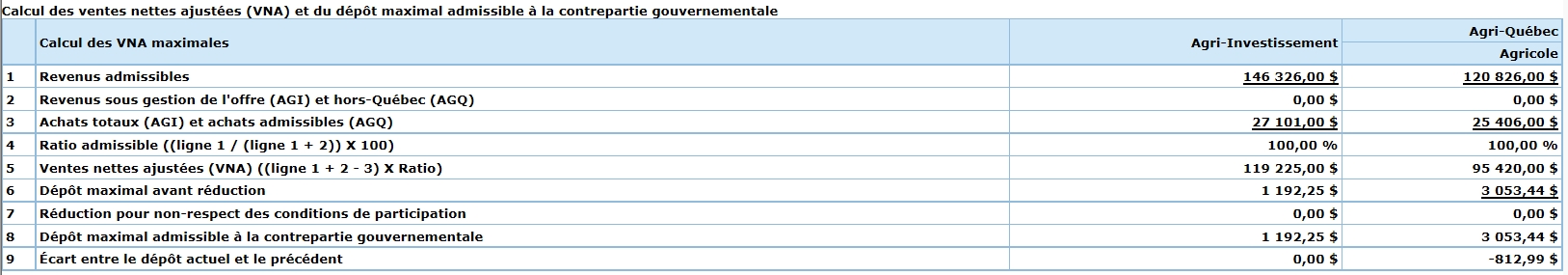 [Speaker Notes: Trop versé de 812,99$ à AGQ étant donné la mauvaise déclaration des achats de semences]
Particularité : Semences et plants
Comment déclarer les achats de plants?
Quels sont les dépenses qui devraient normalement être capitalisées?
Achats de plants ou boutures dont :
La durée de vie est de cinq ans ou plus;
Servi à l’implantation de nouvelles superficies ou au renouvellement (fin de vie utile) d’une plantation.
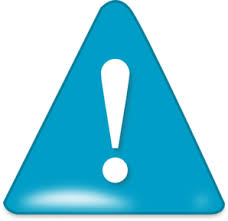 Ils ne sont pas considérés comme des dépenses admissibles aux programmes AGRI
Toutefois, s’ils n’ont pas été capitalisés, ils doivent être déclarés sous le libellé Dépenses qui devraient normalement être capitalisées.
Particularité : Salaires
Généralités
Définition : Correspond à la masse salariale totale; salaires et avantages sociaux
Les salaires incluent :
Frais de cueillette
Frais pour travailleurs étrangers (billets d’avion, hébergement, repas, etc.)
Où déclarer?
Programme d’apprentissage en milieu de travail (PAMT) : Sous le libellé Autres paiements provenant de programmes gouvernementaux

Refacturation de salaires : En diminution des salaires
Particularité : Salaires
Généralités
Qu’est-ce qui amène la capitalisation d’un salaire?
Les salaires engagés pour :

La construction
L’agrandissement
L’amélioration
Le remplacement d’une immobilisation 
Travaux majeurs effectuées d’une immobilisation

doivent être capitalisés
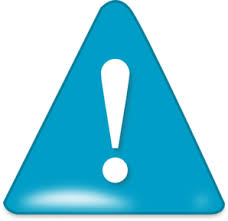 Ne doivent pas être déclarés sous les libellés Salaires de personnes avec ou sans lien de dépendance.
Particularité : Salaires
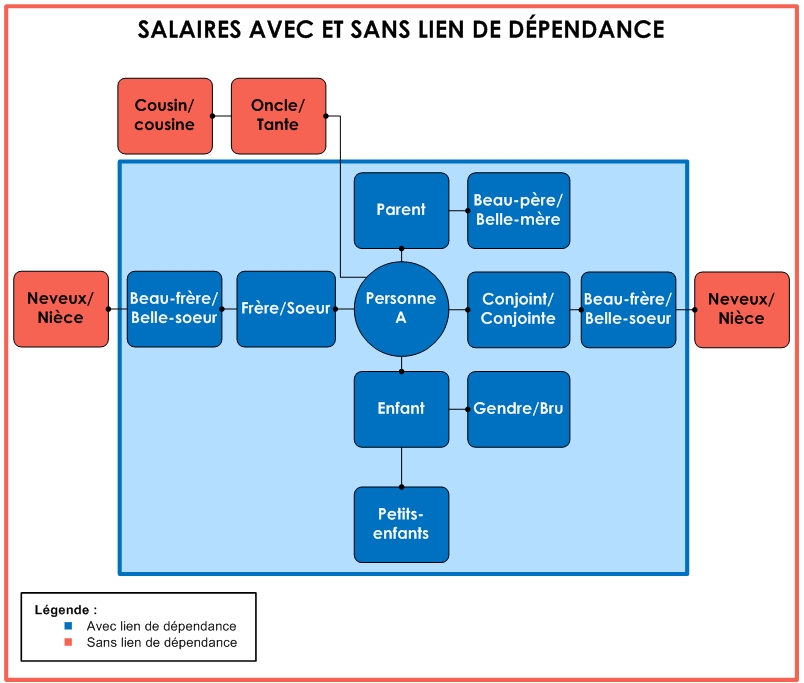 Avec ou sans lien
Particularité : Frais de mise en marché
Généralités
Quoi faire avec des frais de mise en marché par une association ou une fédération?
Afin que ces frais puissent être considérés admissibles, il faut s’assurer qu’ils sont prélevés selon un taux unitaire ET que l’association ou la fédération en question, représente L'ENSEMBLE du secteur de production.
Oui : Les frais doivent être déclarés dans le poste « Autres dépenses agricoles admissibles.
Non : Les frais doivent être déclarés dans le poste « Autres dépenses agricoles inadmissibles ».
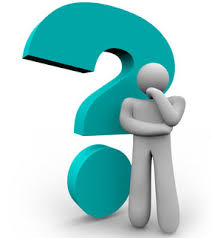 Bloc 3conclusion
Responsabilité
Collecte
Support et formation aux préparateurs et aux utilisateurs de la FADQ
Réception et validation de la cohérence des données financières reçues
Modification des données financières
Nous joindre
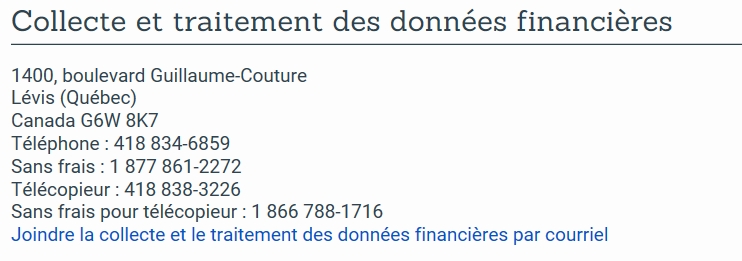 Courriel : cdf@fadq.qc.ca
Message général
Fonctionnalités site Internet
Collecte
Nouvelle page dédiée à la collecte sur le site Internet de la Financière
Formulaire d’accréditation remis à neuf

À venir
Inscription électronique au Bulletin des préparateurs 
Accréditation ou changement en ligne
Dossier client et dossier partenaire
Modification lors de l’accès dans la PES
[Speaker Notes: Avec l’arrivée de la collecte, il va y avoir une section spécifique à la collecte. Dans celle-ci vous allez y retrouver 
Section contenant les programmes visés
Modalité
Trousse de travail
Capsule
Bulletin
Devenir préparateur accrédité
Tout ça dans un menu fixe à gauche. 

De plus, en parallèle, la Financière a améliorer ses accès aux services en ligne (côté partenaire et côté client). Nous avons procédé à l’implantation d’une fonctionnalité vous permettant de renouveller votre code utilisateur mot de passe oublié sans être obligé de contacter l’administrateur de votre bureau ou le client RGA. Lors de votre prochaine connexion vous devrez répondre à 3 questions secrètes et vérifier les informations que nous avons vous concernant.]
Collecte des données financières
Éléments clés à retenir
Collecte
Saisie des données pour plusieurs programmes
 
Nouvel outil de saisie
Visuel mis à jour, fonctionnalités dynamiques
Joindre les états financiers ou T2042
Saisie par libellé

Nouveau guide
Malgré le changement, les concepts connus demeurent les mêmes
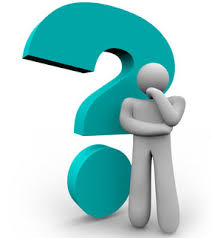